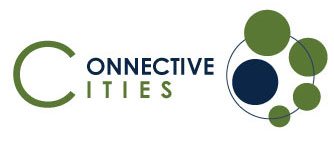 Action for Cool Cities: Pathways for carbon reduction in buildings and improvement of outdoor thermal comfort Module 2: Ideation and Prototyping
ورشة عمل تطوير أفكار ونماذج المشاريع


عمان – الأردن

7-9 آذار 2023
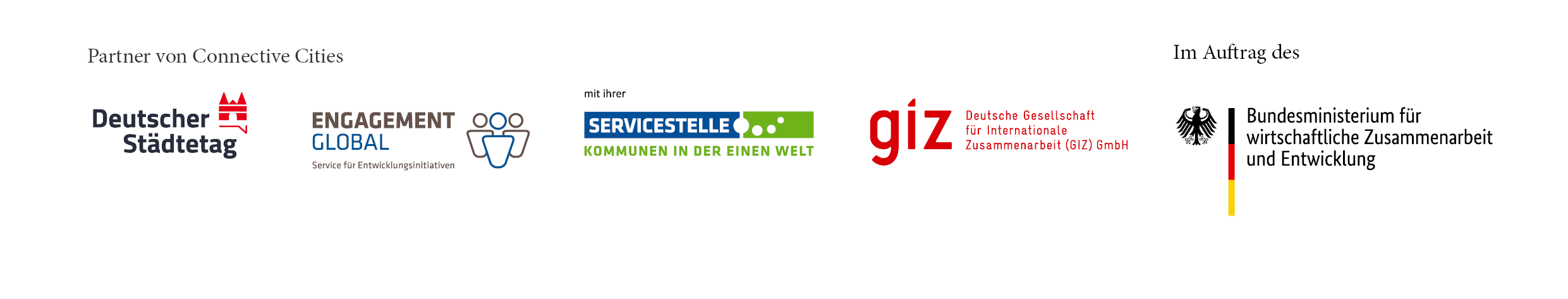 Workshop Opening
افتتاح الورشة
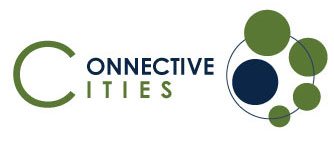 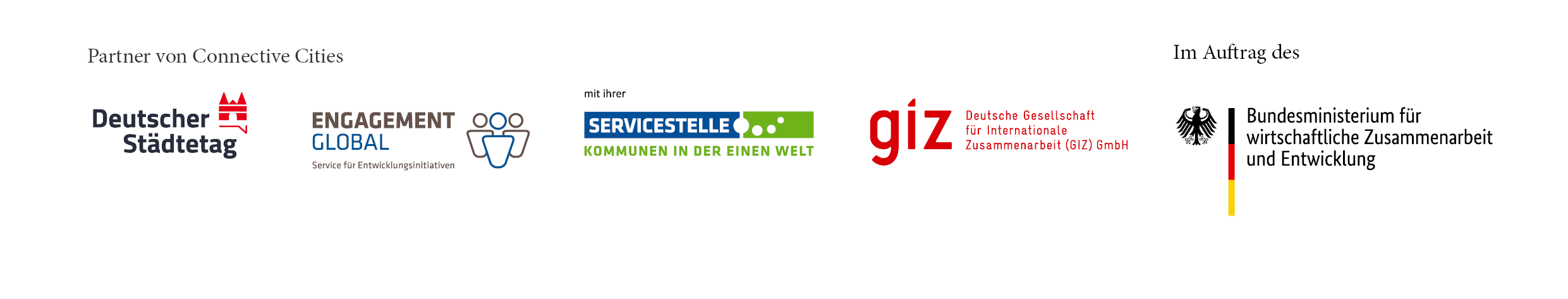 كلمة افتتاحية Opening Speech
أ. ريكاردا مايسنر – مديرة مشروع المدن الرابطة
Ms. Ricarda Meissner 
Senior Programme Manager, Connective Cities
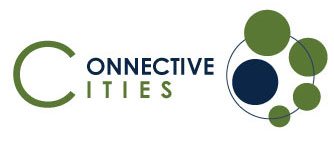 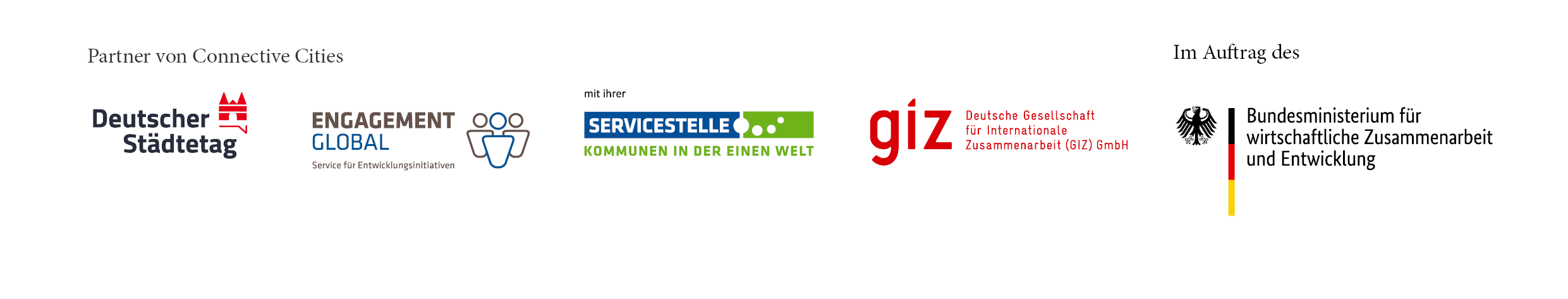 كلمة افتتاحية Opening Speech
كريستينا هاجينيدر – مديرة قطاع البيئة والتغير المناخي في الوكالة الألمانية للتعاون الدولي
Christiana Hageneder
 Environment & Climate Cluster - GIZ Jordan
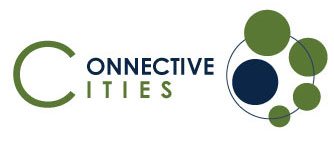 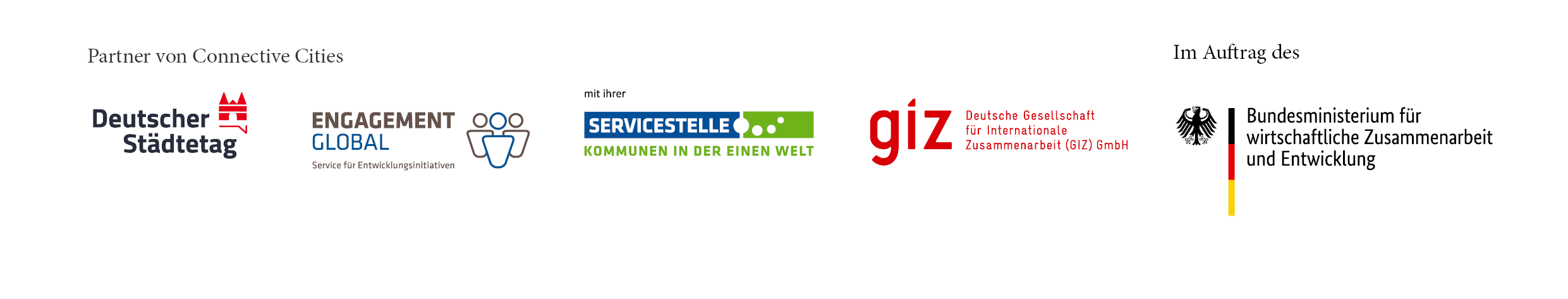 كلمة افتتاحية Opening Speech
م. أكرم خريسات – مدير مرصد عمان الحضري
Eng. Akram Khreisat
Amman Urban Observatory Manager
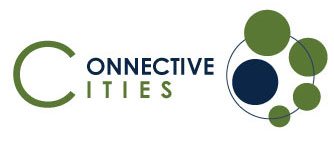 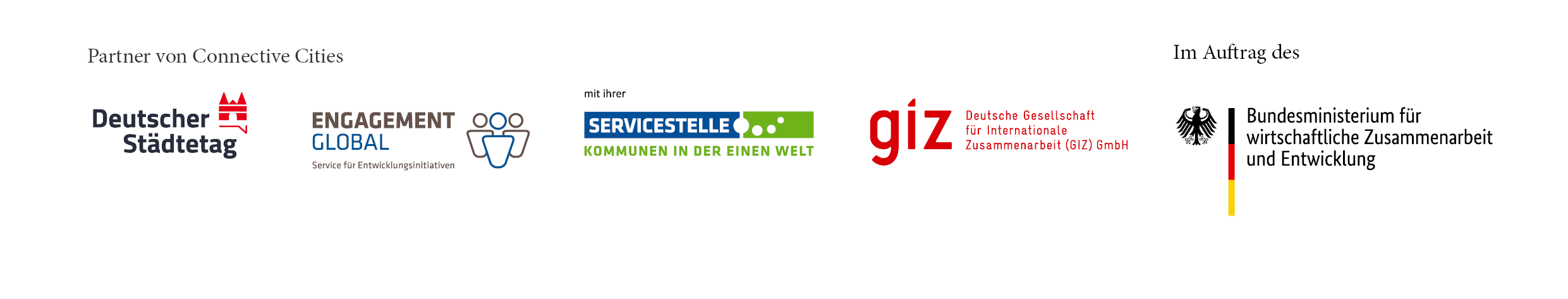 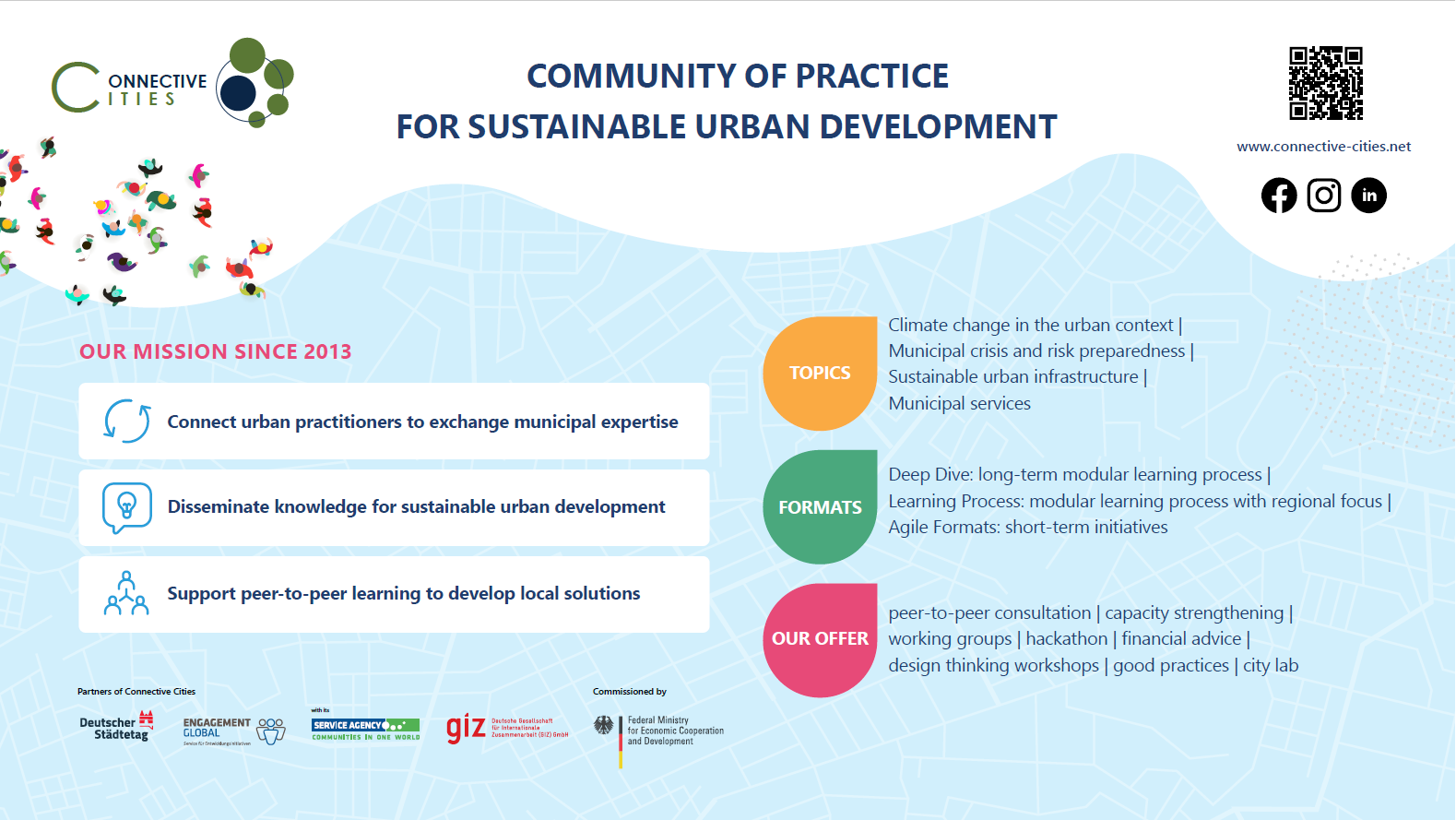 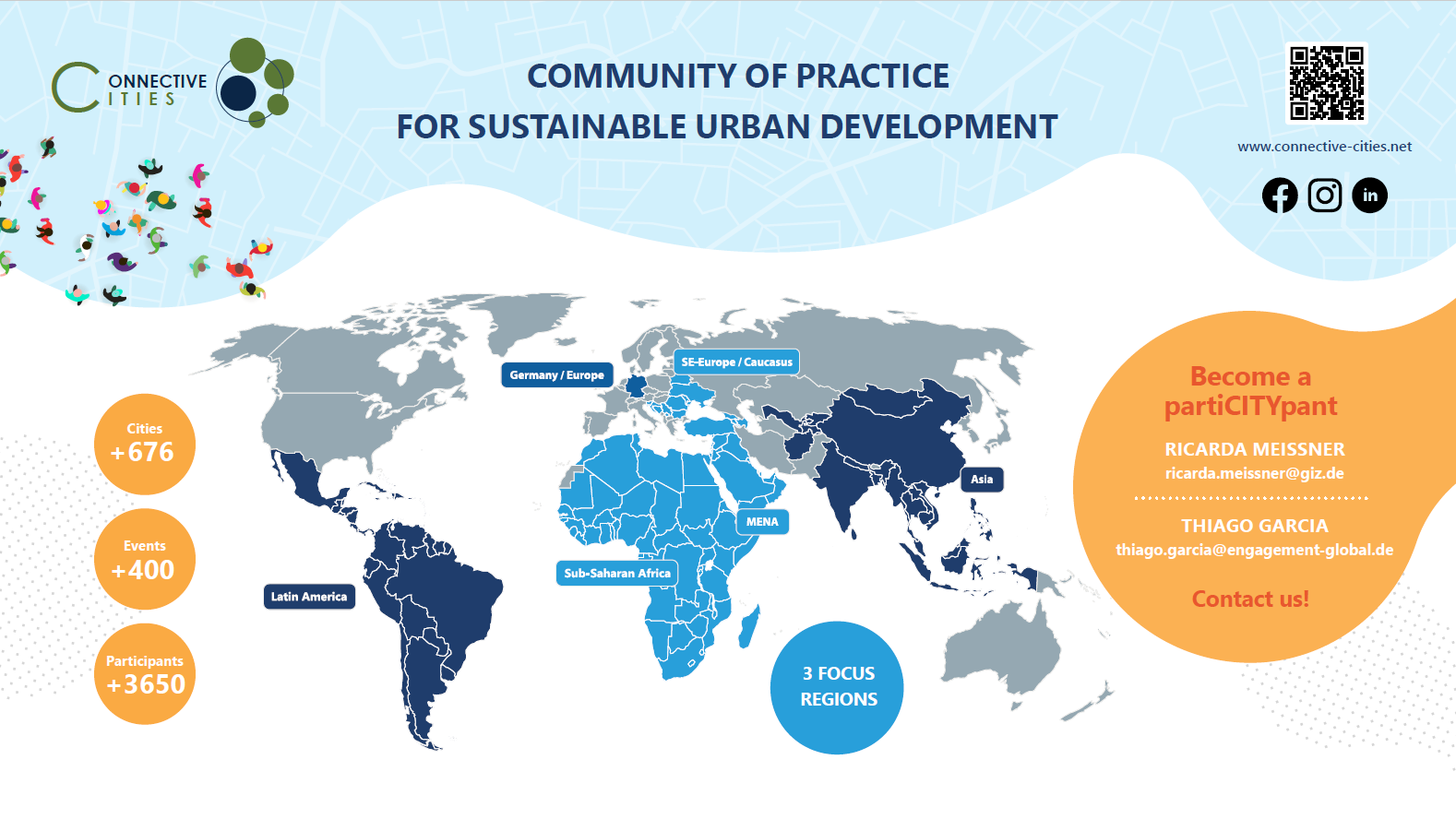 Ways of working together - topics & formats
CONNECTIVE CITIES acts as mediator between supply and demand of expertise upon request by the members.

CONNECTIVE CITIES can facilitate a direct exchange on in depth topics worldwide
What is our goal? 
Develop concrete solutions to local challenges 
and/or facilitate municipal exchange of expertise
What do we offer? 
Collegial exchange | International expertise | 
Development of solutions | Linking with financing
Ways of working together - topics & formats 
Timeline 2023
Q1
Q2
Q4
Q3
Deep Dive Heat Islands
Climate Protection Plans
Knowledge & City
Heidelberg
Sustainable Tourism
LP Sustainable construction (Potsdam)
Resilience in times of war
Circular urban development
Mannheim
LP Watersensitive urban development (StEB Köln)
LP Evacuation (Feuerwehr Köln)
Urban Biodiversity
LP Cool Cities (MENA, WG in SSA & SEE)
Municipal Energy Partnerships
LP Flood Management for RIUD (SSA)
LP Sustainable Infrastrucutre & Renewable Energy  (SEE)
Flood Management Global WG
Circular Economy in Waste Management
Network in MENA: More than 100 municipalities with around 300 members
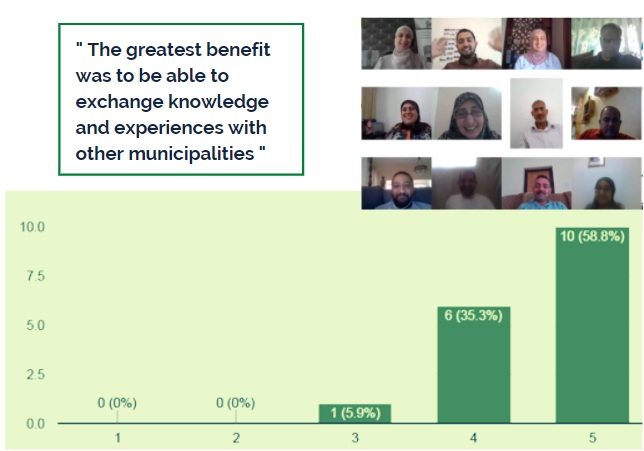 ?
SWM & circular economy
Social
Entrepreneurship
Biodiversity & Env. protection
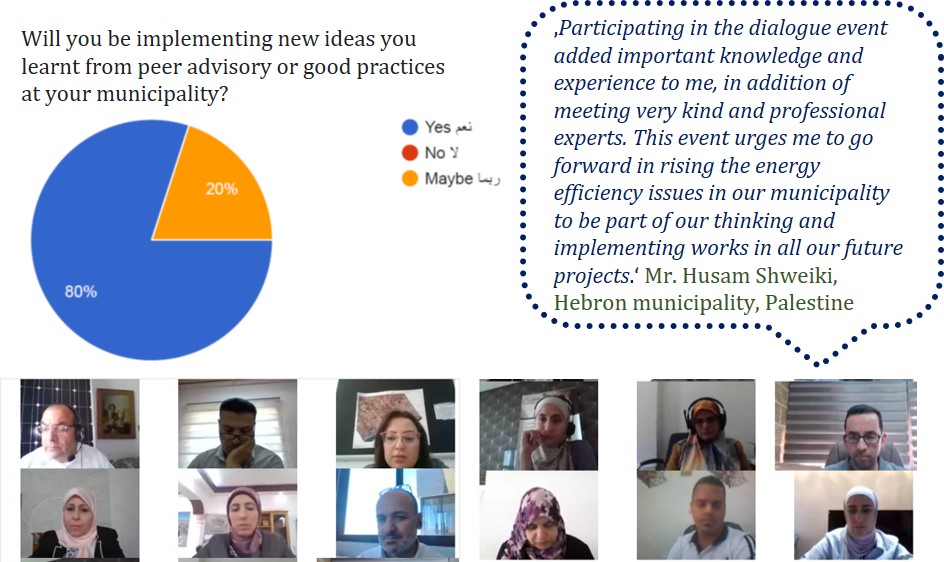 ?
Energy Efficiency
LED
Digitali-sation
Cool Cities
Crisis management
?
Action for Cool Cities: Pathways for carbon reduction in buildings and improvement of outdoor thermal comfort
تعميم الاعتبارات المناخية  في التخطيط الحضري للبلديات لخفض انبعاثات الغازات الدفيئة في المباني وتحسين الراحة الحرارية في المساحات الحضرية
floods in urban areas
Sustainable building
material
Carbon emission from buildings
Green
Economy
Land management
for climate adaptation 
(GI, RE projects)
Carbon emission from transportation
Thermal comfort in outdoor areas
(mircoclimate)
Understanding & Observation
فهم وجهات النظر المختلفة وتحليل سياق التنفيذ المحلي
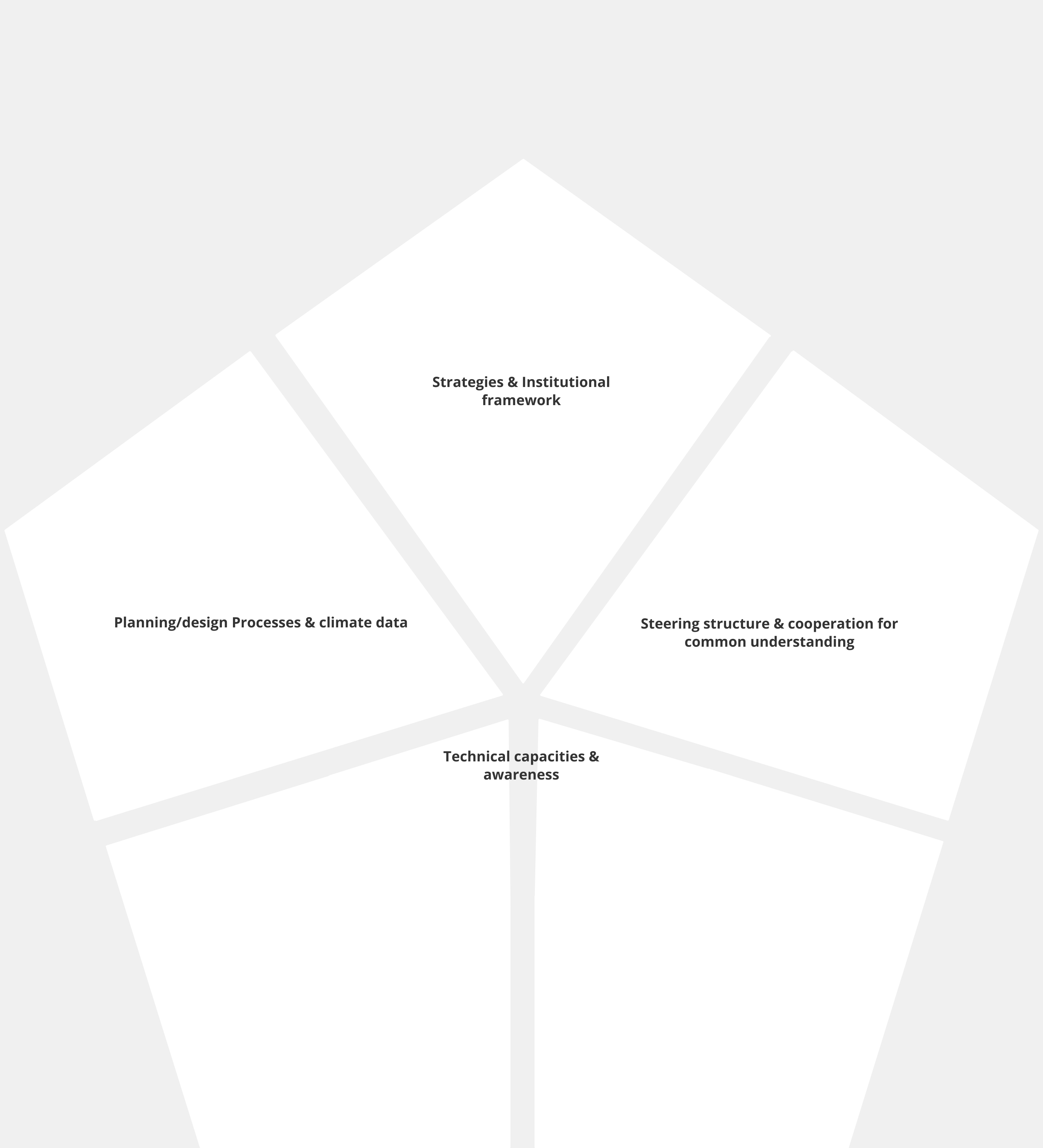 الإستراتيجية  والهيكل المؤسسي
التعاون والهيكل التوجيهي
عمليات التخطيط والبيانات المناخية
القدرات التقنية ورفع الوعي
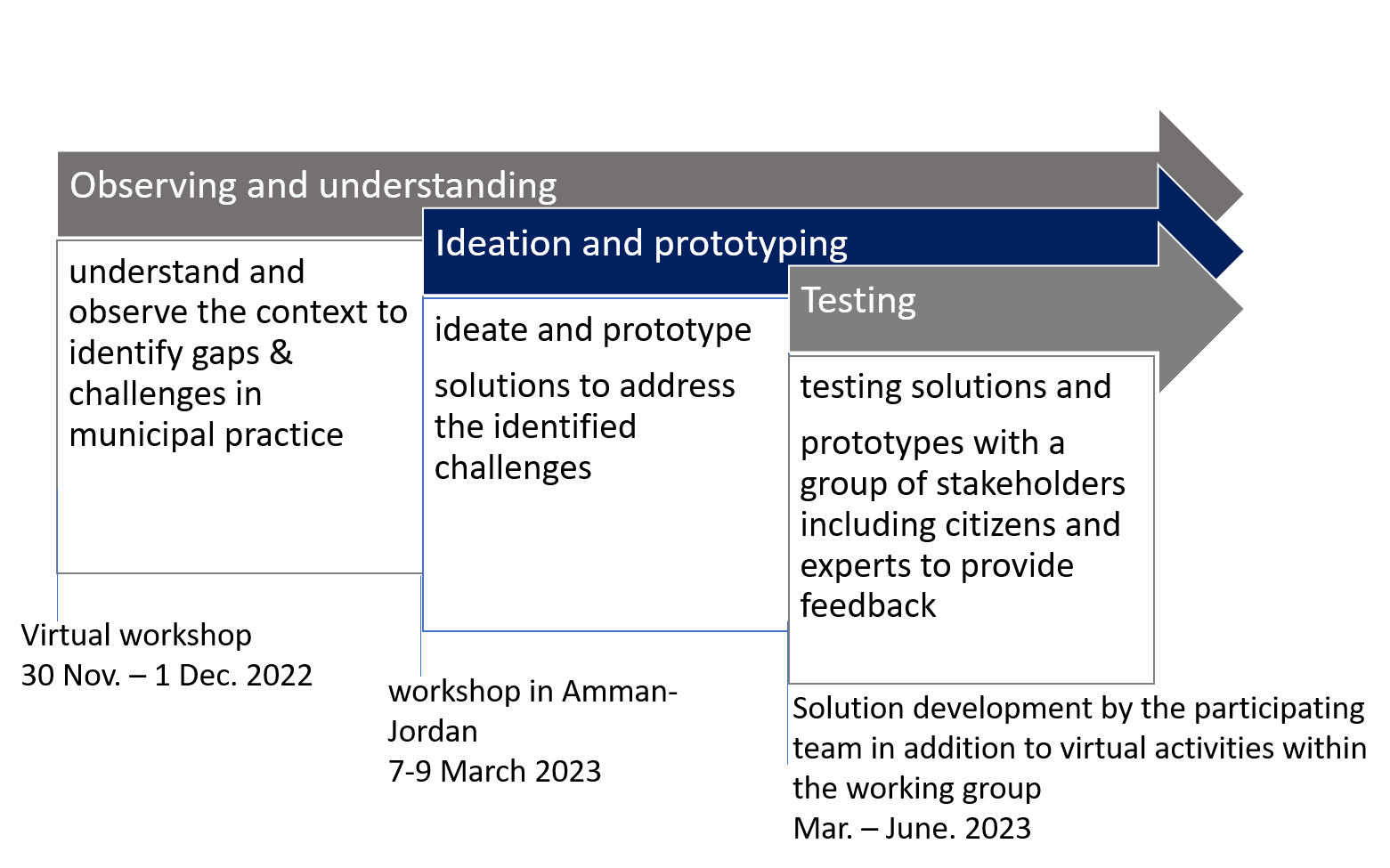 Designing climate-responsive outdoor public spaces and promoting engagement of citizens
Ideation and prototyping of solutions by the participating municipalities within the thematic fields
Steering Structure: Interdepartmental Communication framework/platform in municipalities
Optimizing existing building and urban design regulations by introducing key performance indicators and improving in-house capacity
municipality as a regulator and implementer: budget analysis and strategies for cost recovery of climate action measures
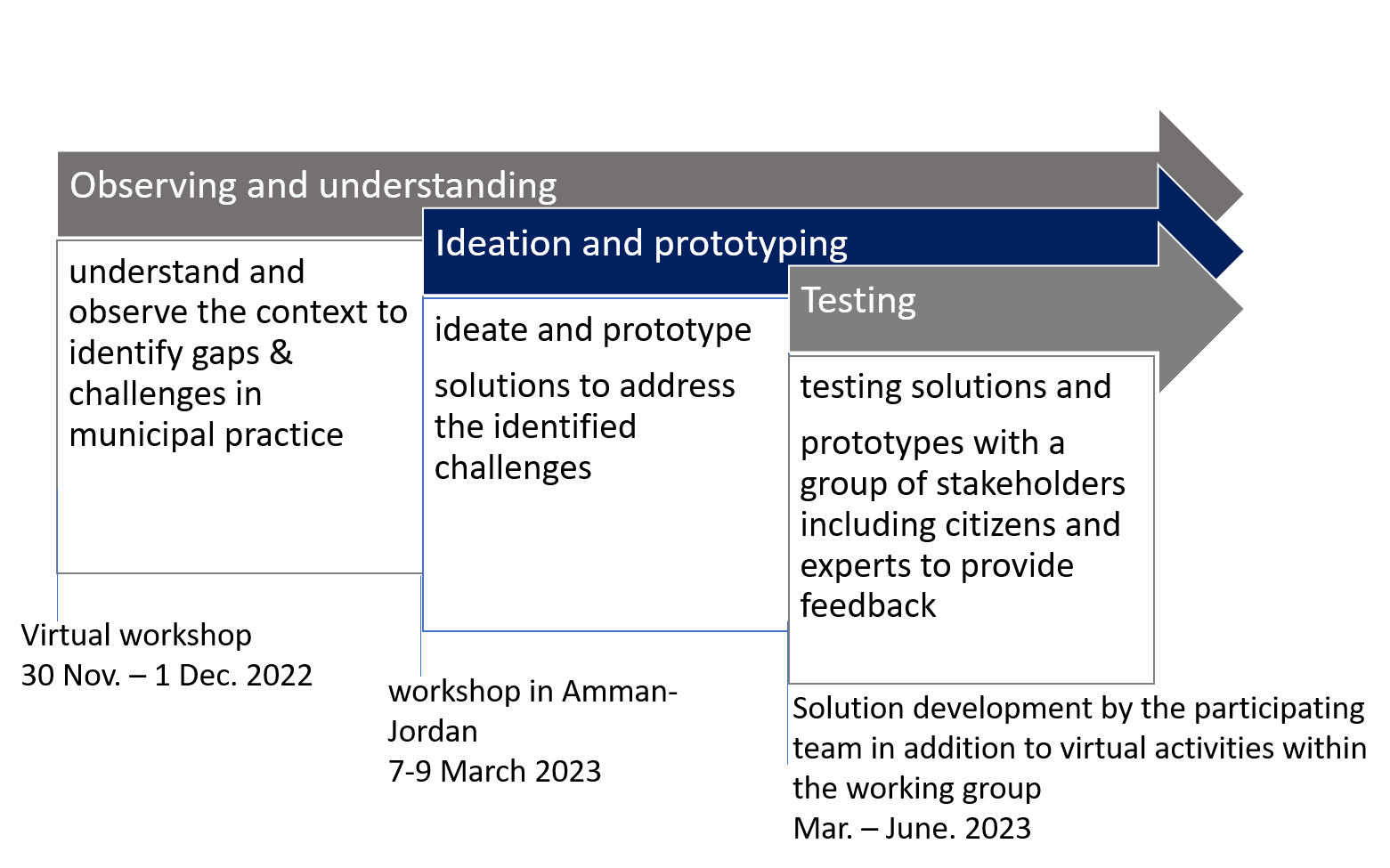 Participants who couldn‘t attend the workshop in Amman will be briefed and included in the process
Day 1 – Mar 7th, 2023 – Opening and Kick off the Prototyping Journey
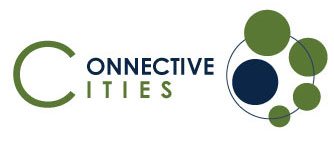 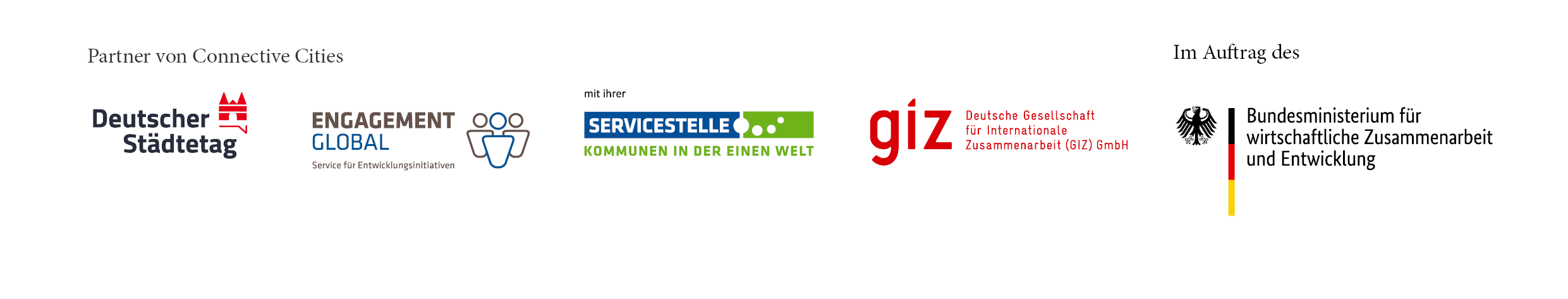 Day 2 – Mar 8th ,2023 – Prototype Building, Advisory, and Validation
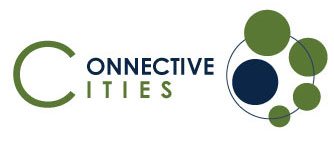 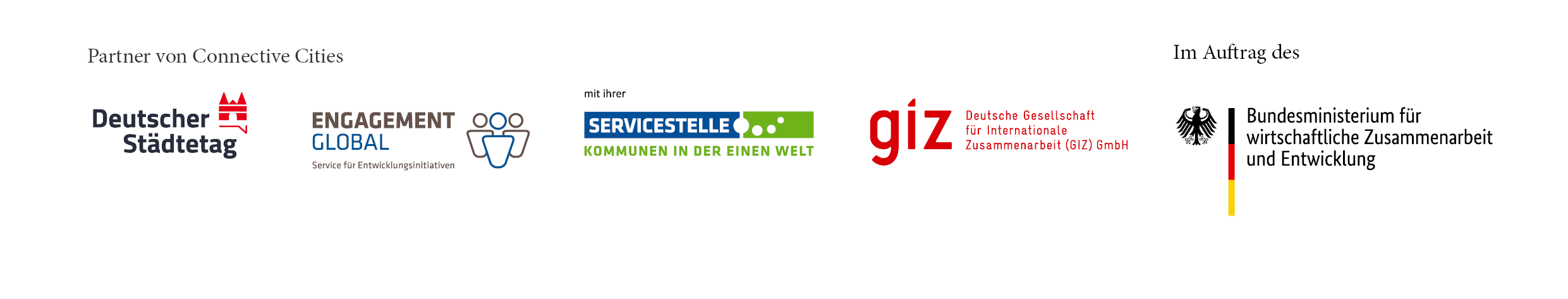 Day 3 – Mar 9th, 2023 – Final Prototype Presentations
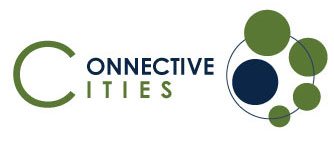 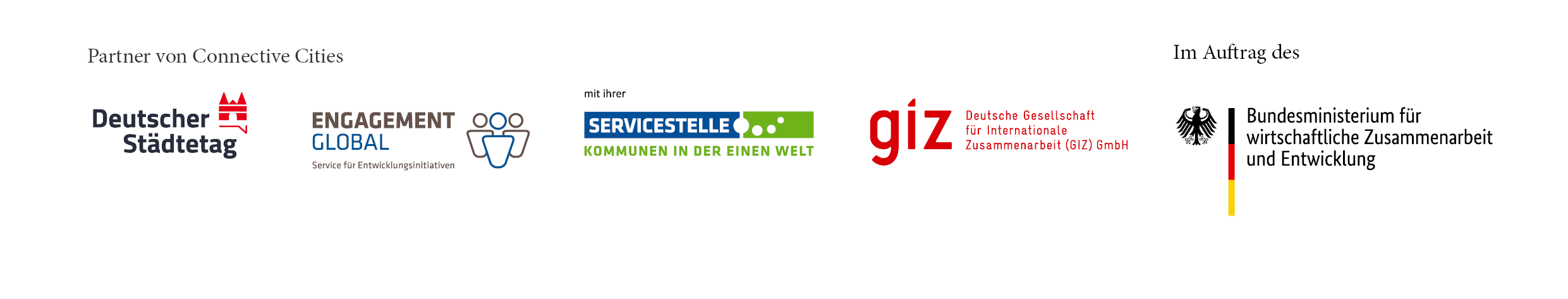 Ideation and Prototyping Roadmap
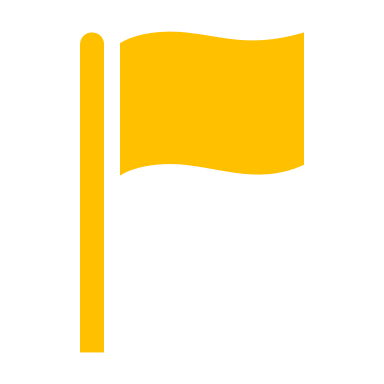 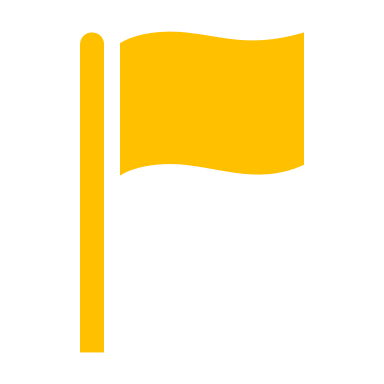 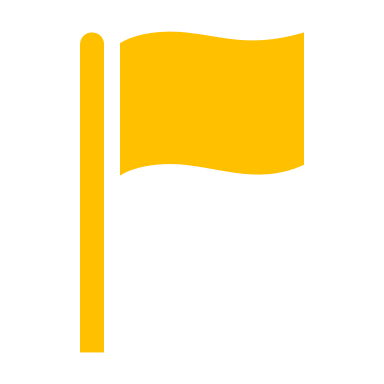 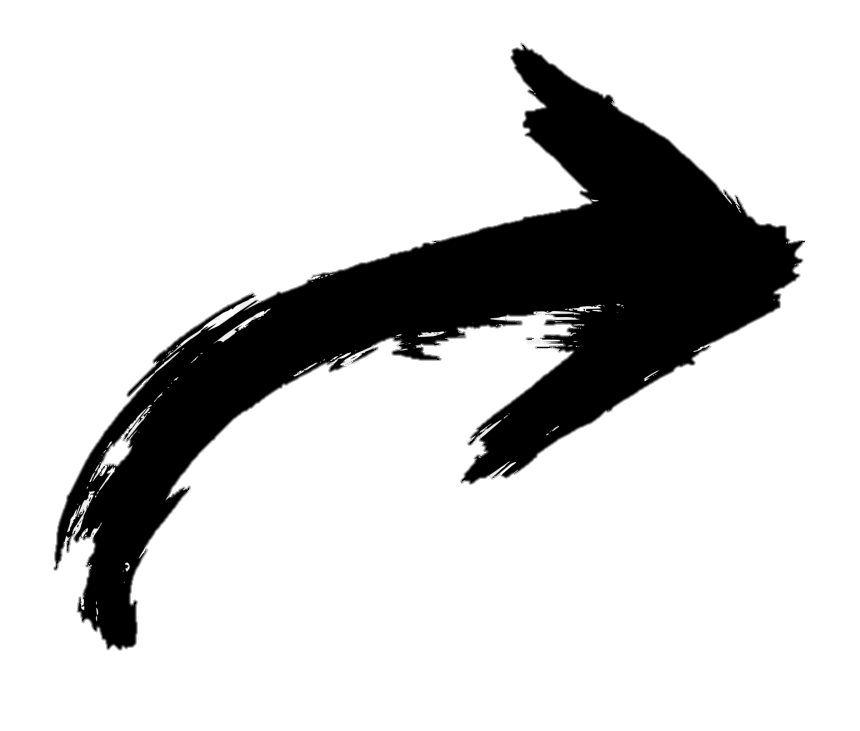 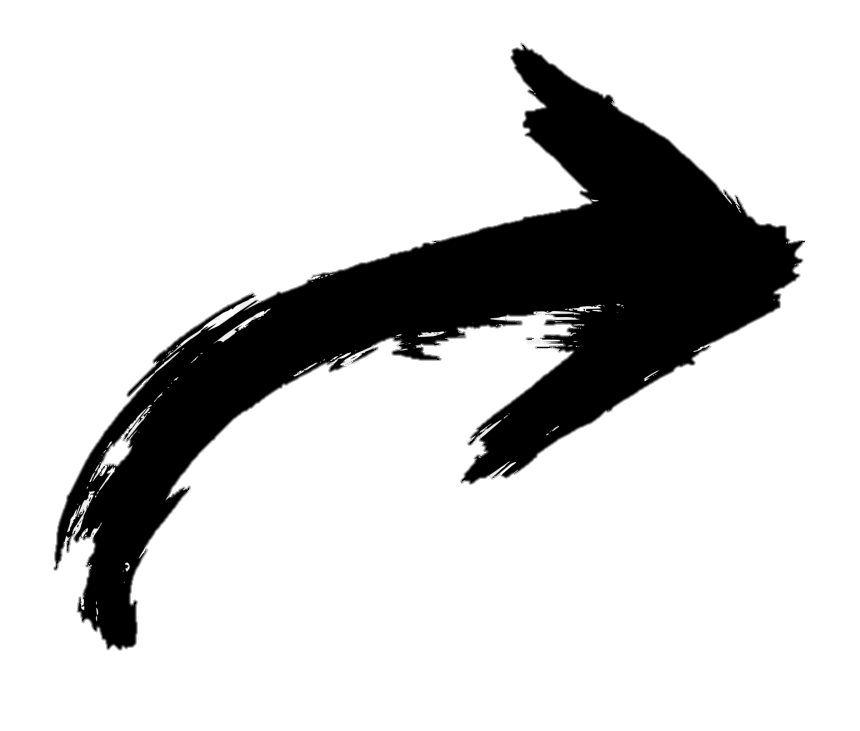 Day 1
Day 2
Day 3
Sorting out the Ideas
Validation Stages
Presenting the Prototype
Laying out the Assumptions
Validation with Experts
Validation with the Beneficiaries
Seeing an example firsthand
Preparing the prototype
Receiving Feedback
Discussing Next Steps
Presenting within the group
Identification of flow diagram stages
Identification of Inputs/actions
Identification of Responsibilities and Resources
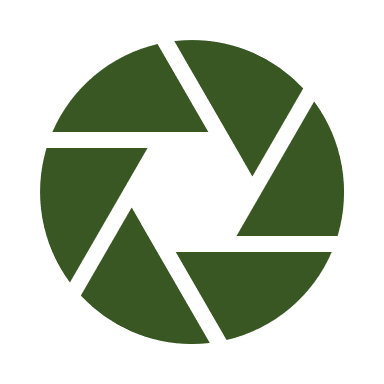 Final Projects Prototypes
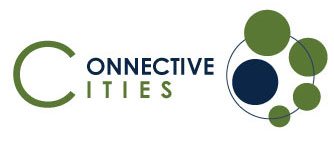 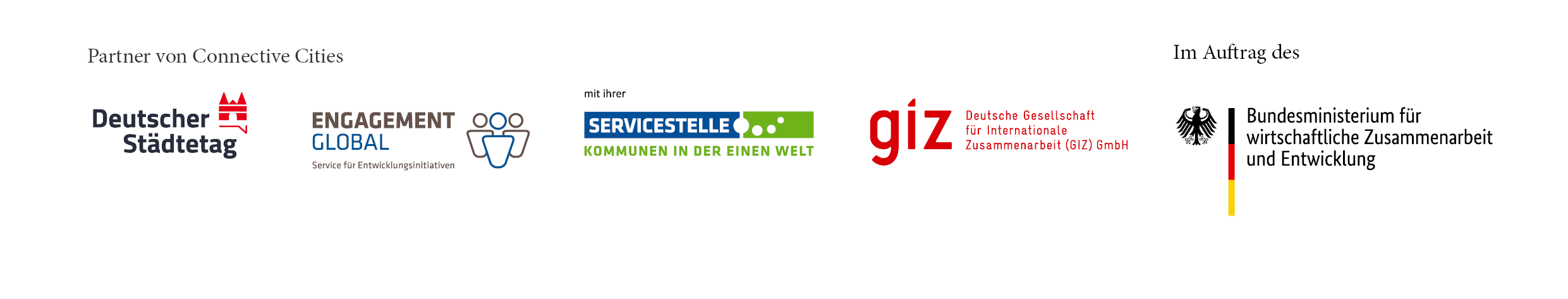 Process Flow Diagram
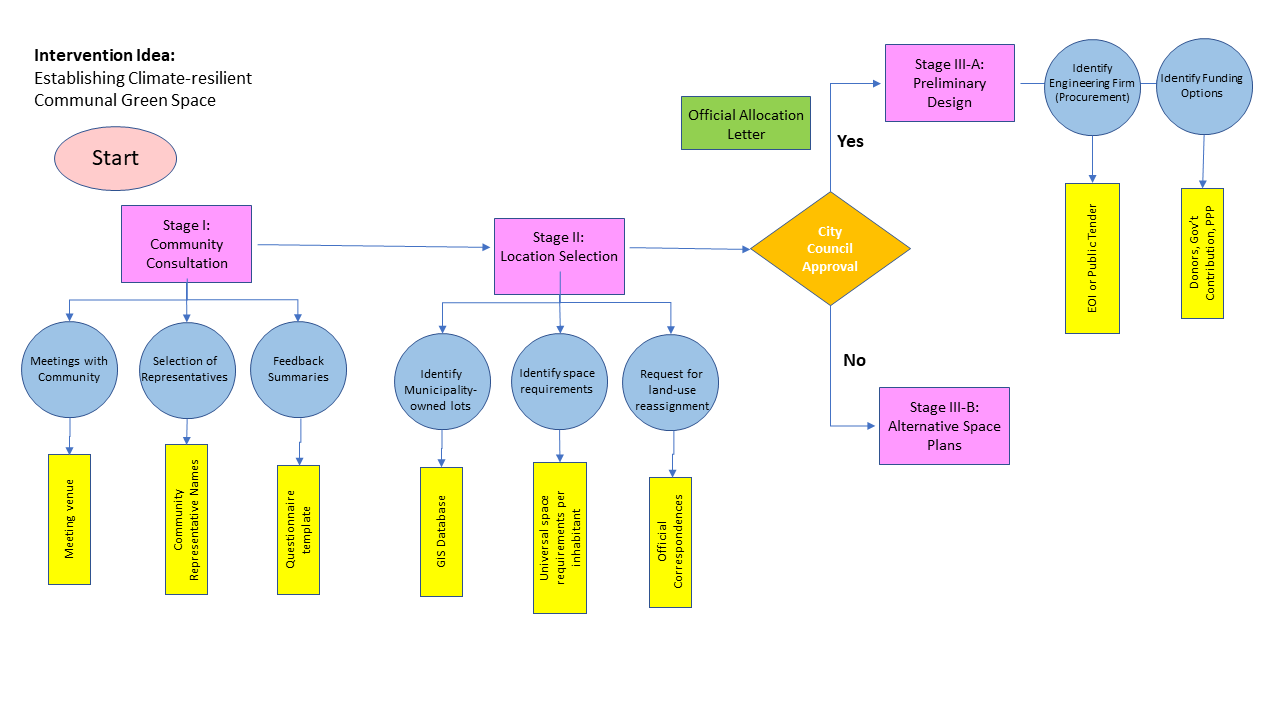 A project management process flowchart is a graphical aid, designed to visualize the sequence of steps to be followed throughout the project management process
Primary Questions to address in a Flow Diagram:
What are the primary stages of the project?
What are the actions for each stage?
What inputs (resources) are need to be available for each action?
Who is responsible for completing each action?
How long should each action take?
Which stage/action is dependent on another?
What are the potential roadblocks or bottlenecks in this process?
What are the final outcomes of this process?
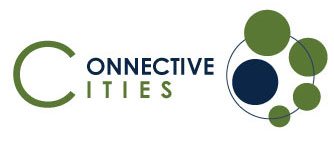 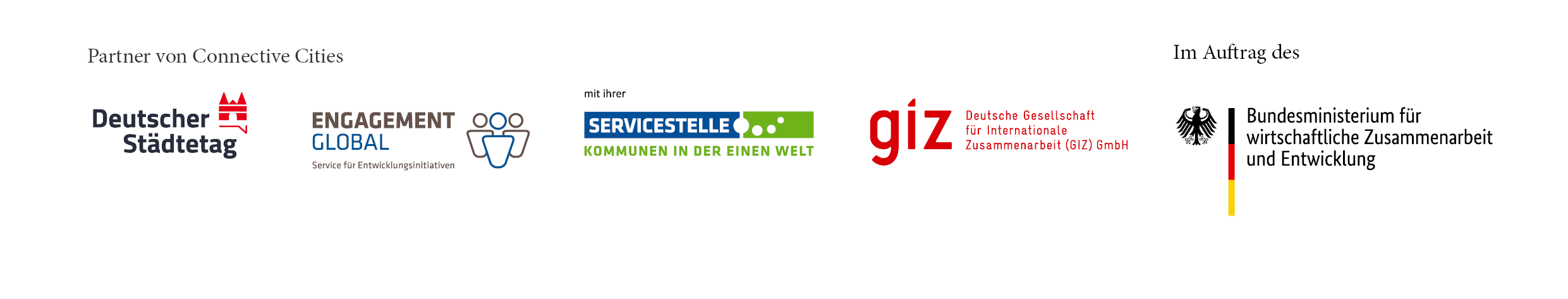 Intervention Idea:
Establishing Climate-resilient  Communal Green Space
Process Flow Diagram
Official Allocation Letter
Start
Yes
City Council Approval
Stage I:
Community Consultation
Stage II:
Location Selection
Stage III-A:
Preliminary Design
Request for land-use reassignment
Identify Municipality-owned lots
Identify space requirements
Selection of Representatives
Meetings with Community
Feedback Summaries
Identify Engineering Firm (Procurement)
Identify Funding Options
No
Official Correspondences
Questionnaire template
Meeting venue
GIS Database
Community Representative Names
Universal space requirements per inhabitant
EOI or Public Tender
Stage III-B:
Alternative Space Plans
Donors, Gov’t Contribution, PPP
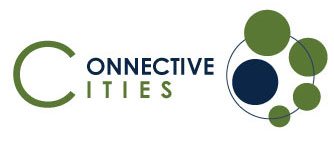 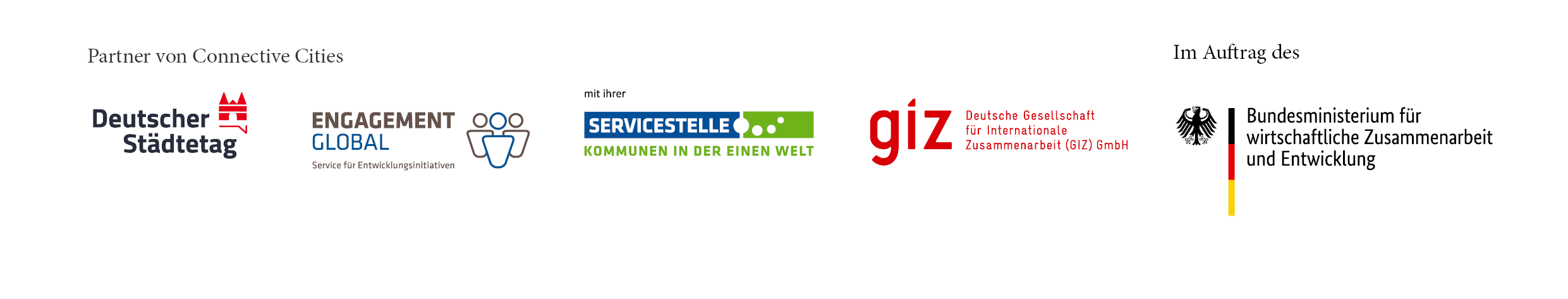 Process Flow Diagram
START
A primary stage for designing and implementing a project
An Action required to pass a certain stage
INPUT
Input resources that are critical to complete an action
ACTION
STAGE
DECISION GATE
A key decision gate that has a major role in the success of the project
DOCUMENT
A key document that has a major role in the success of the project
ASSUMPTION
Assumptions that are made along the flow diagram
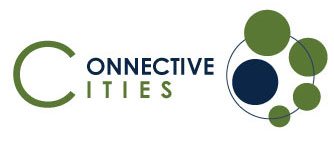 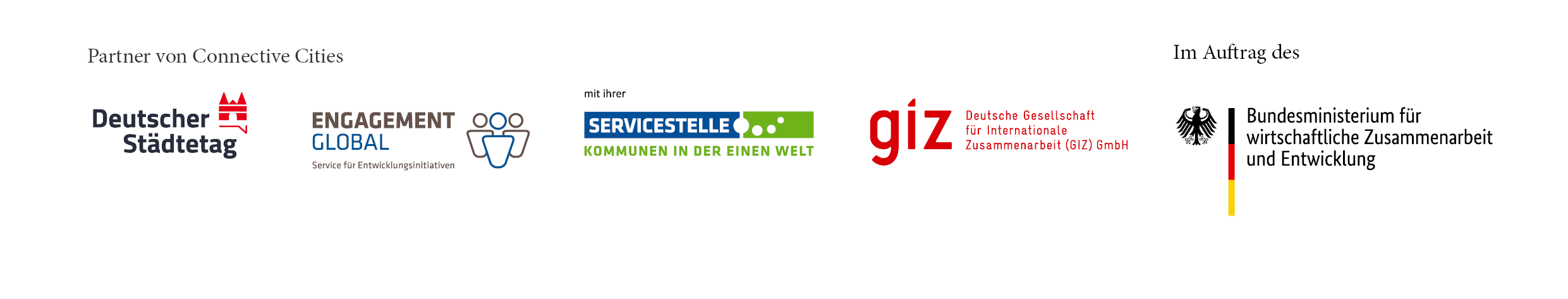 Process Flow Diagram
A primary stage for designing and implementing a project
To decide the primary stages of your project, think of:
What are the primary milestones that are necessary to have a completed project
What Milestones are relevant to our own municipality vs. those relevant to external entities
STAGE
Examples:
Land use re-assignment 
Finalized GIS database for inter-departmental coordination on new projects
Energy efficiency building codes draft completed
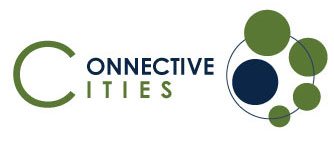 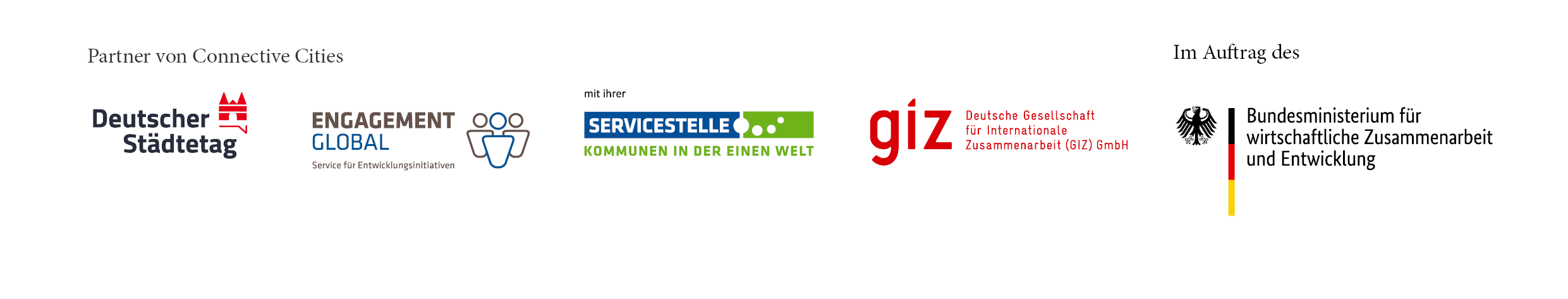 Process Flow Diagram
An Action required to pass a certain stage
To decide the actions are necessary for your project, think of:
What are the key actions that are necessary to fulfill a certain stage
What actions are needed to mitigate the risks of not completing a certain stage
ACTION
Examples:
Preparation of layout plans
Holding a meeting with GIS department
Review of existing inter-departmental communication
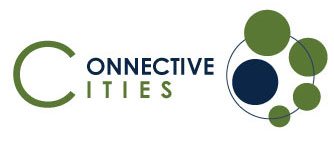 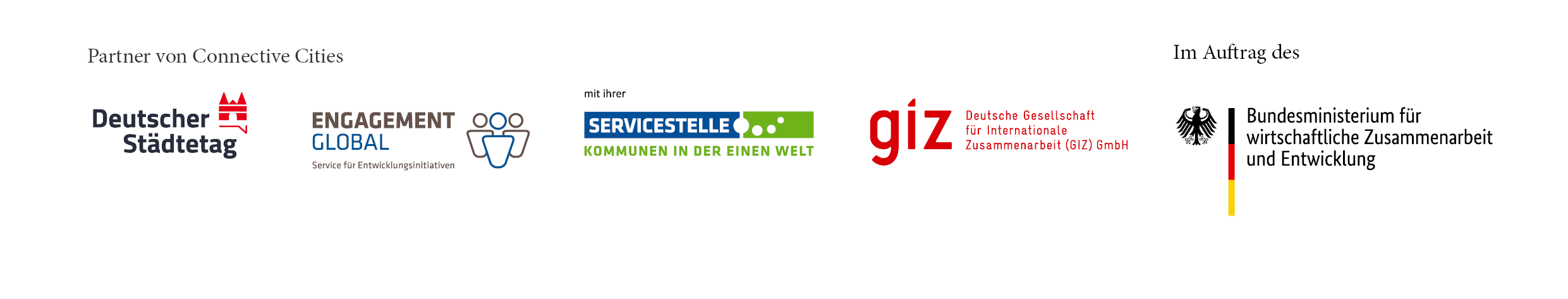 Process Flow Diagram
INPUT
Input resources that are critical to complete an action
To decide on the inputs for the project, think of:
What key resources (technical, financial, logistical, HR) required to fulfill an action
How critical these resources are to complete the action (and when)
Examples:
Technical staff to survey the urban park lot
Budget to cover site visits and meetings with the  community 
New staff re-assignment to manage coordination
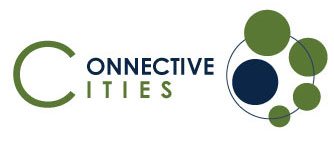 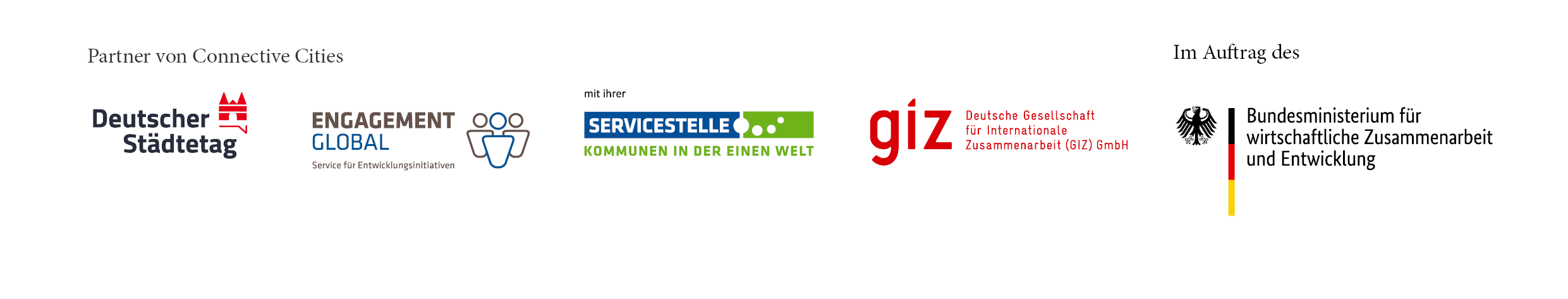 Process Flow Diagram
DECISION GATE
A key decision gate that has a major role in the success of the project
To decide what decision gates are critical, think of:
What city/government related decision has an influence on the success of the project
How do these decisions affect the project continuation
Examples:
City council approval on land allocation
Mutual agreement with building developers on new requirements for energy efficiency in buildings
New funding made available for project implementation
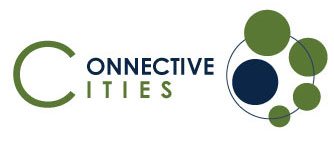 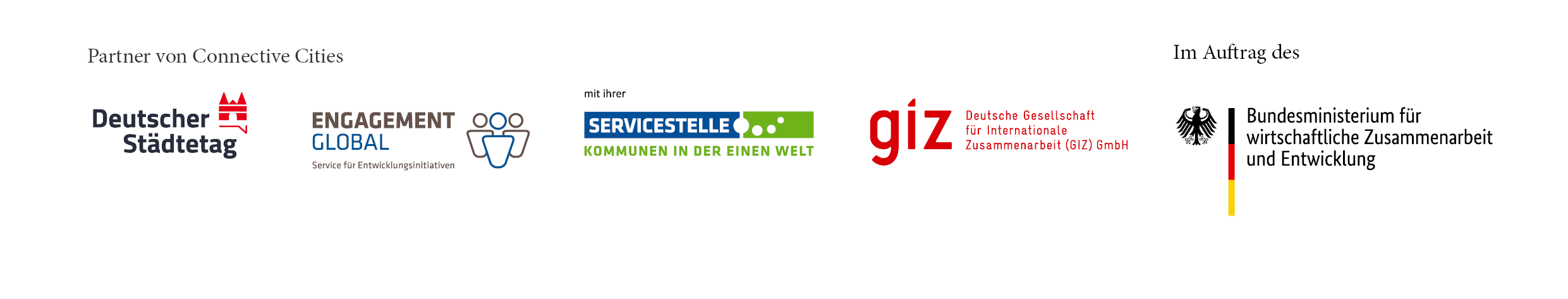 Process Flow Diagram
DOCUMENT
A key document that has a major role in the success of the project
To decide documents are important, think of:
What primary documentation/approvals are necessary to have from governmental authorities
What primary documentation is necessary to keep a record of passed milestones
Examples:
Signed letter from authorities for land allocation
New approved organogram for the new department
Preliminary design of the new urban space
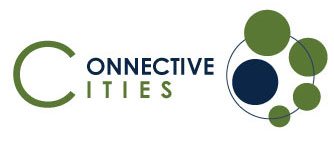 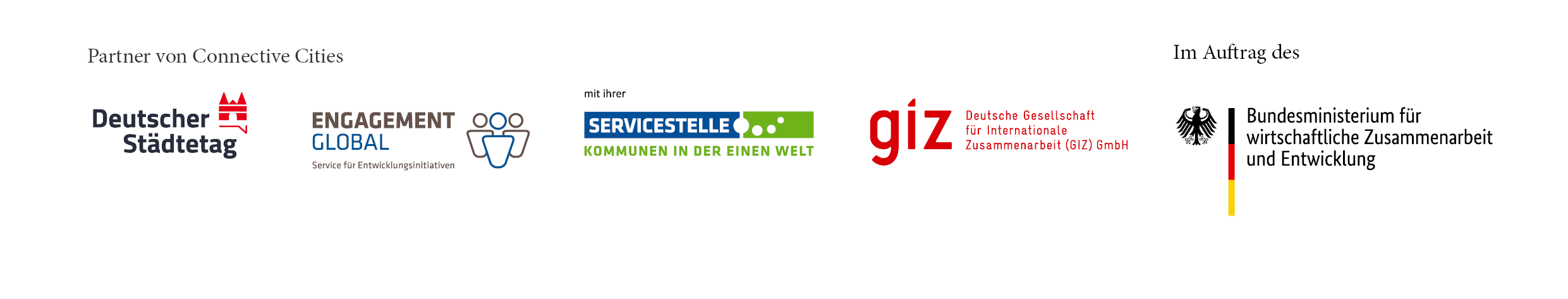 Process Flow Diagram
ASSUMPTION
Assumptions that are made along the flow diagram
In each step towards creating a certain project idea or prototype, we need to state certain assumptions that helped us plan the stages, actions, inputs, etc.

Therefore, we need to always state those statements as part of our prototype (either assumptions that help to approach the end goal, or those that work against it)
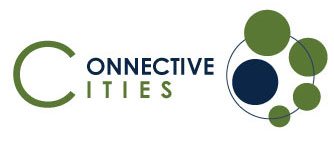 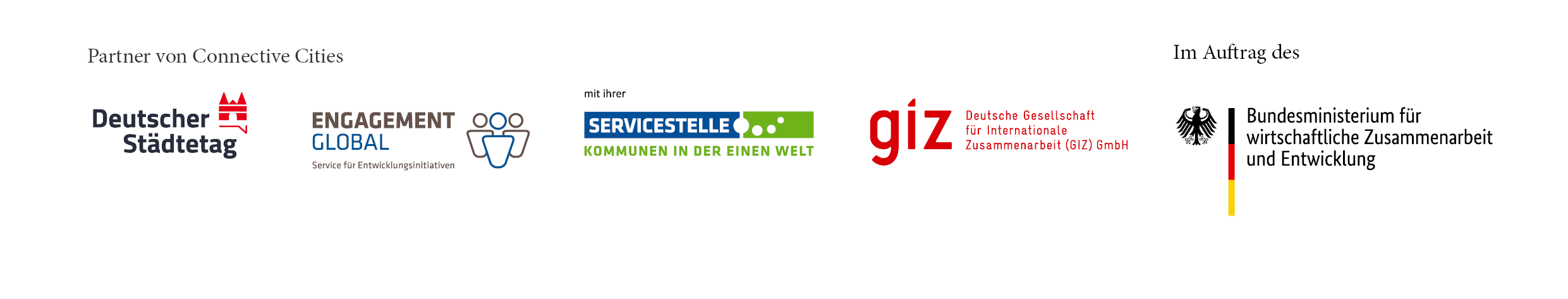 Envisioning the Final Prototype
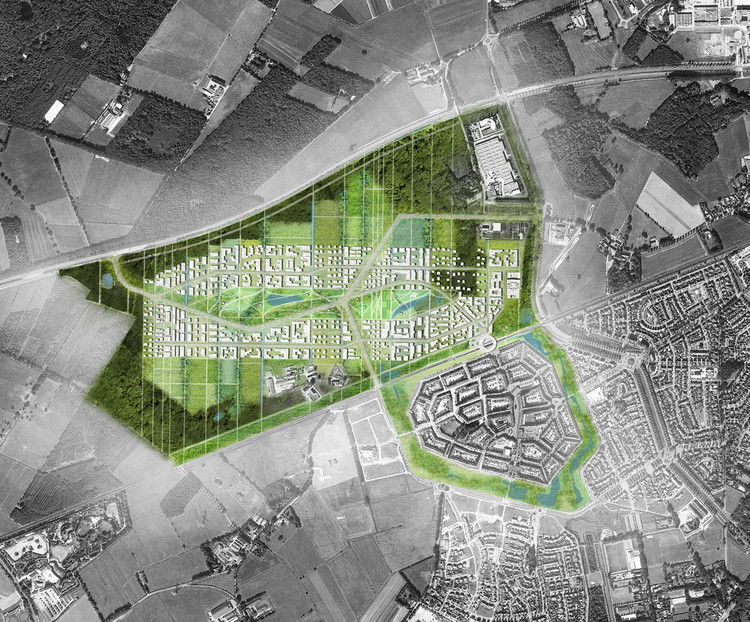 Infrastructure Elements
Human Elements [impact]
Climate Responsive Elements [impact]
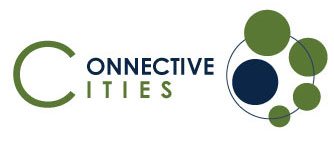 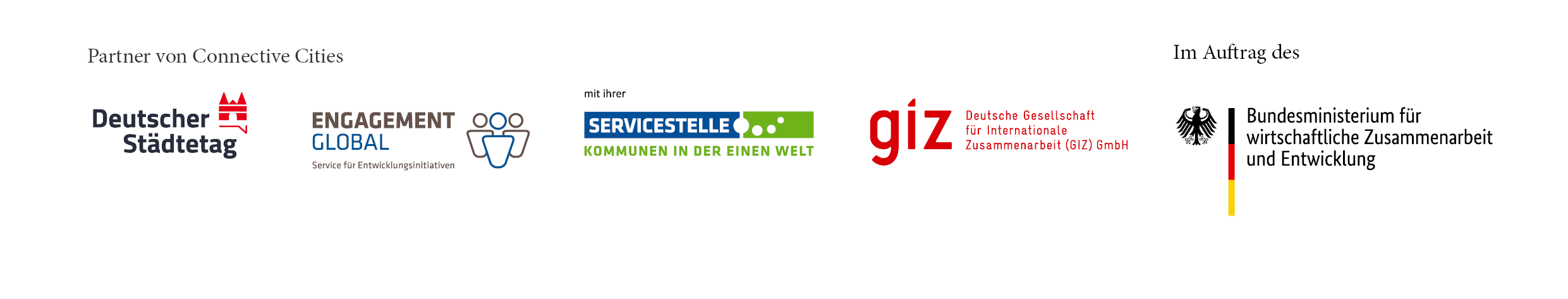 Group 1: Designing climate-responsive outdoor public spaces and promoting engagement of citizens (EN)
Group 2: Designing climate-responsive outdoor public spaces and promoting engagement of citizens (AR)
Group 3: Steering Structure: Interdepartmental Communication framework/platform in municipalities
Group 4: Optimizing existing building and urban design regulations by introducing key performance indicators and improving in-house capacity to drive change
Structural and Strategic Actions:

Strategic City or Urban Master Plan including Land Uses Plan
Environmental City or Urban Master Plan
Climate Change and Sustainability Experts or Unit (In-house)
GIS Experts or Unit (In-house)
Reporting Unit (UN SDG, UNFCCC United Nations Framework Convention on Climate Change)
Urban Observatory and Monitoring Units
Resilience Plan (Flooding, Drought, Desertification, Fires, Heat waves, Power outages…)
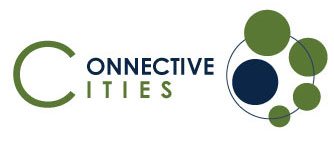 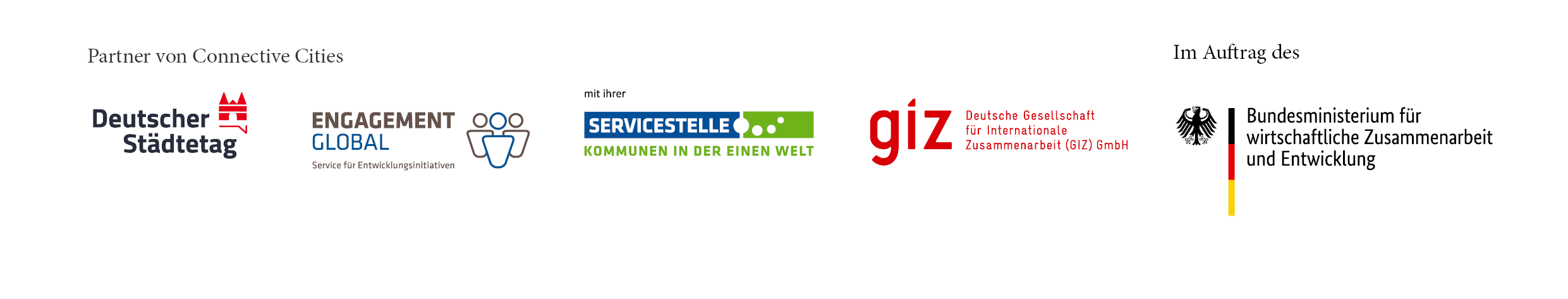 Validation: Simulation
ENVI-met
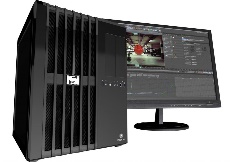 Satellite Mapping
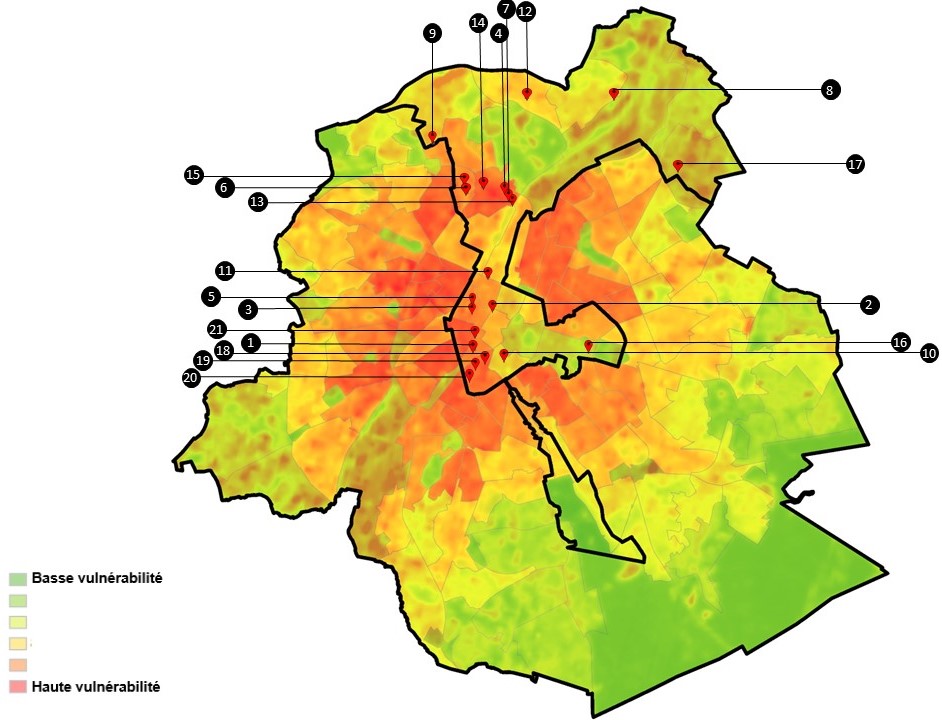 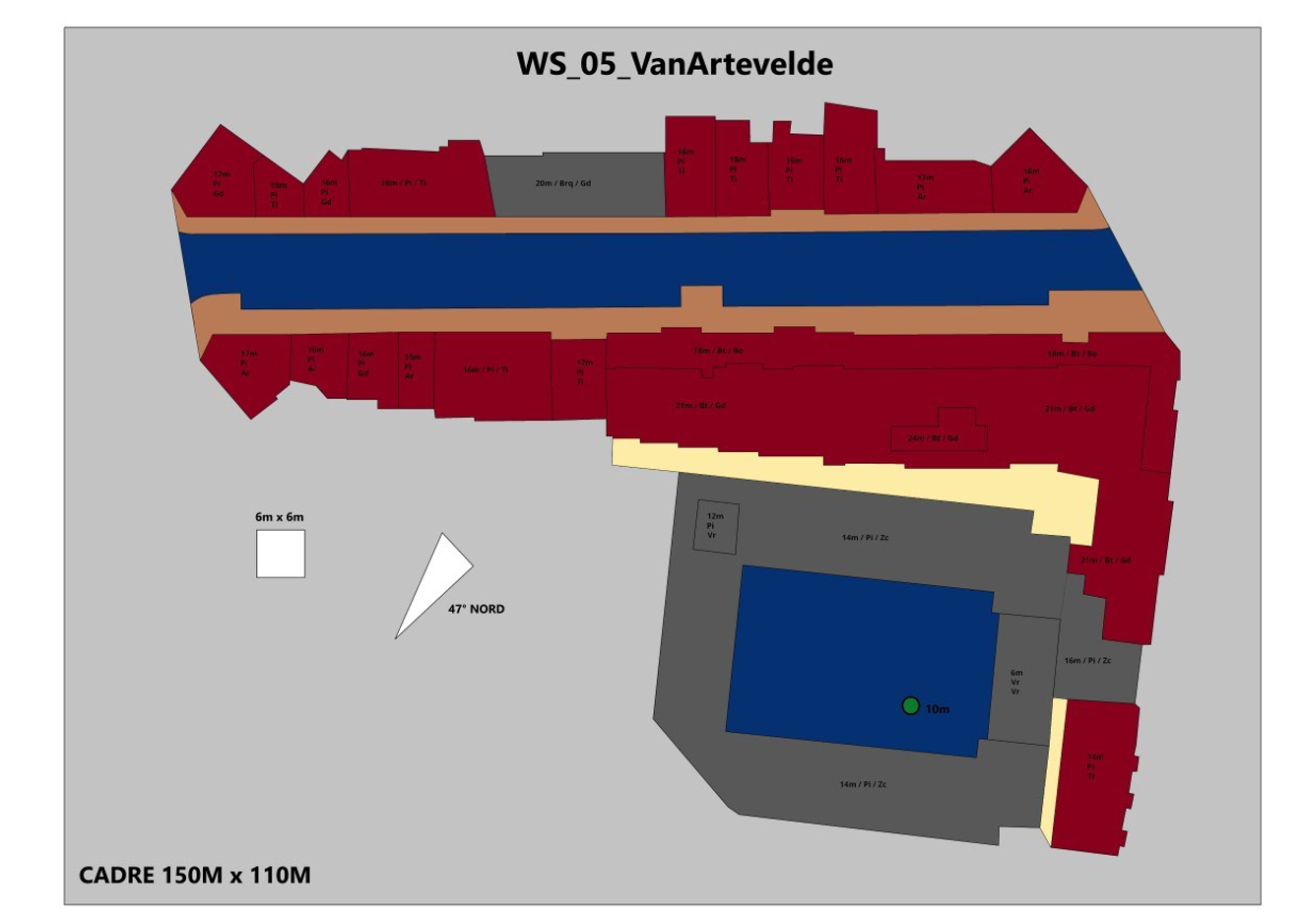 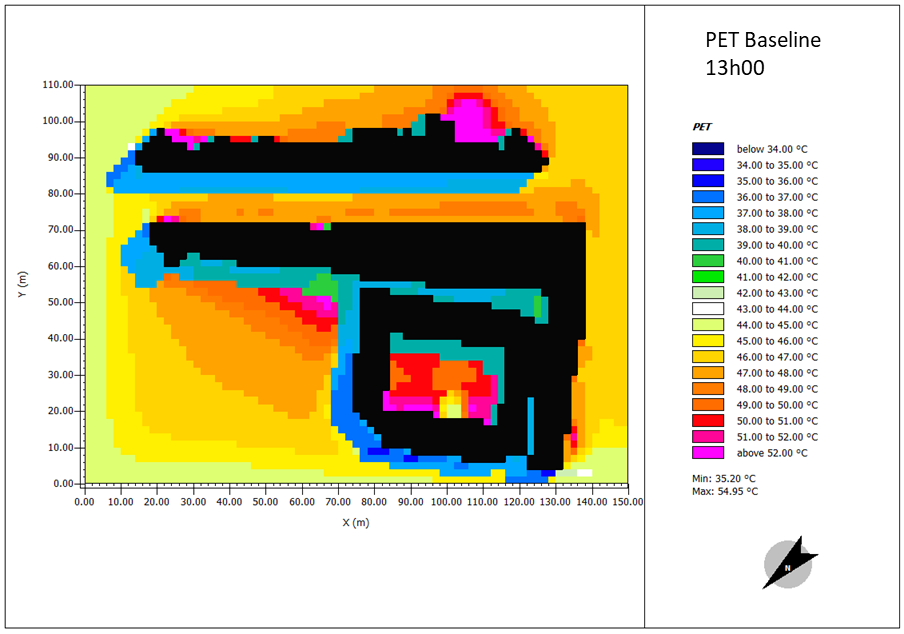 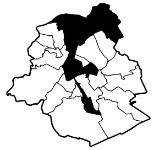 64 Core Workstation
3D Models
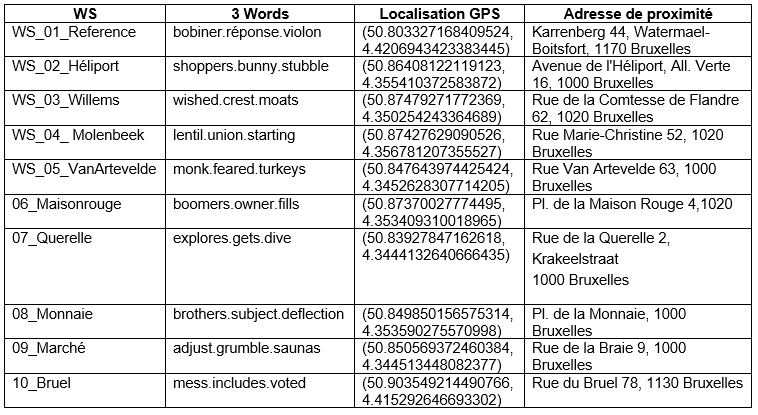 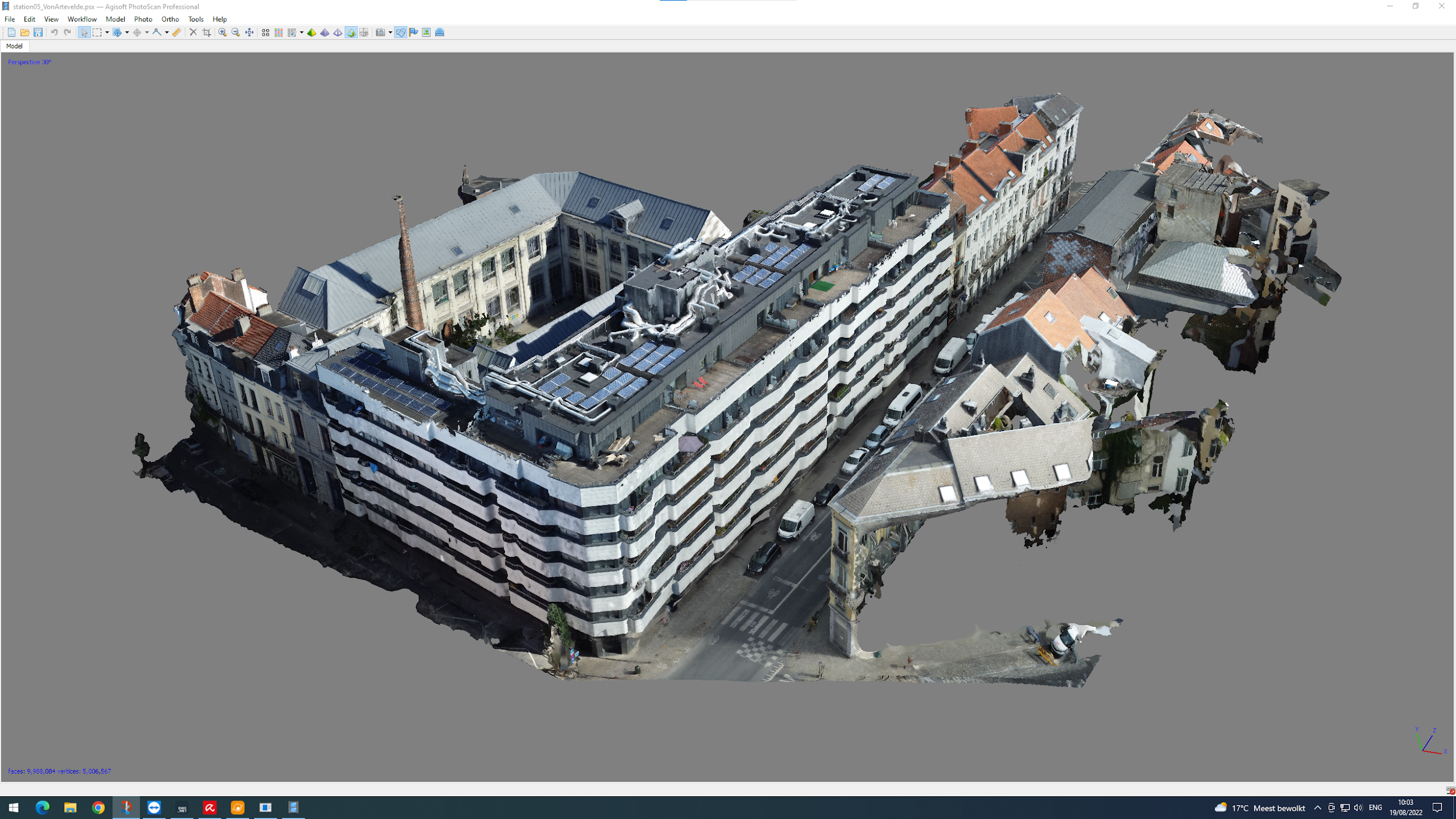 UHI Hot Spots
Evidence-based Design
Plan         Measure           Evidence
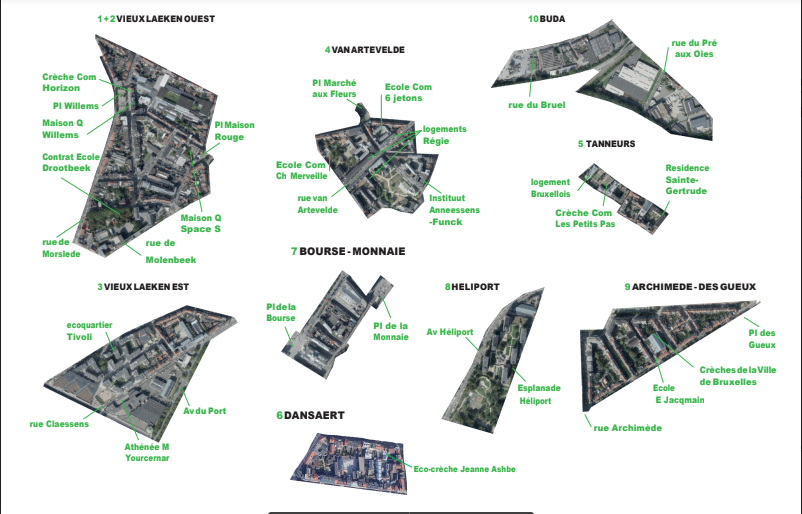 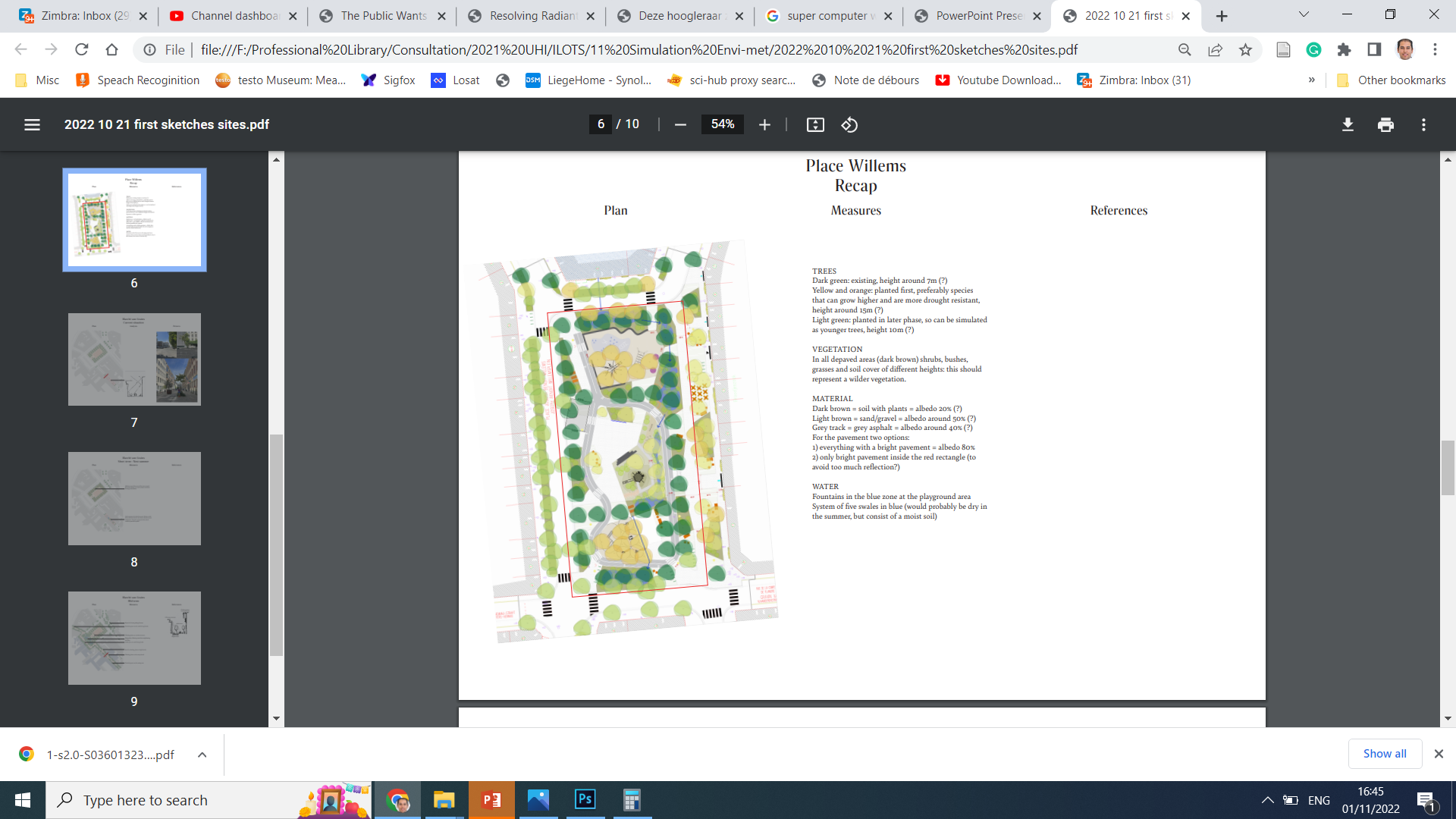 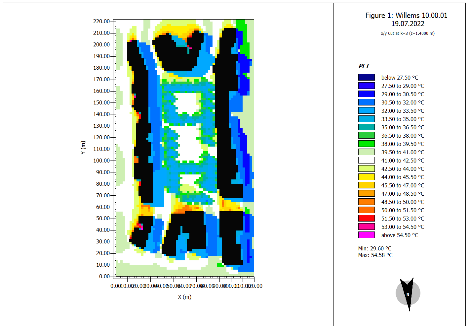 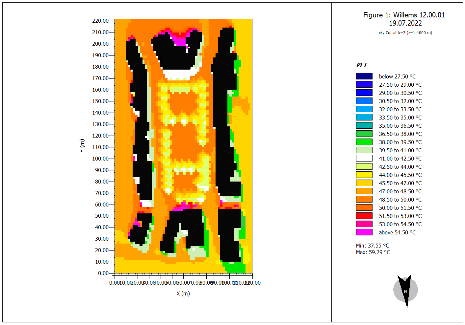 Collage
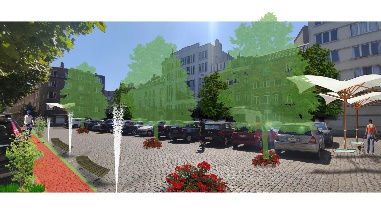 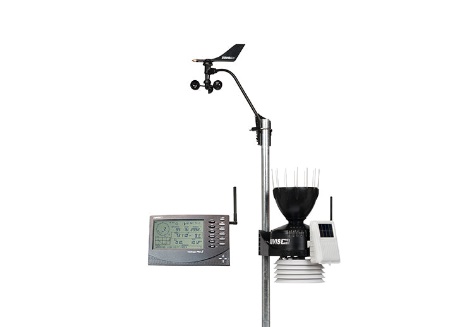 Monitoring
Survey
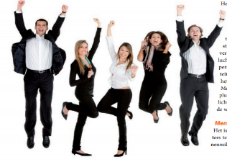 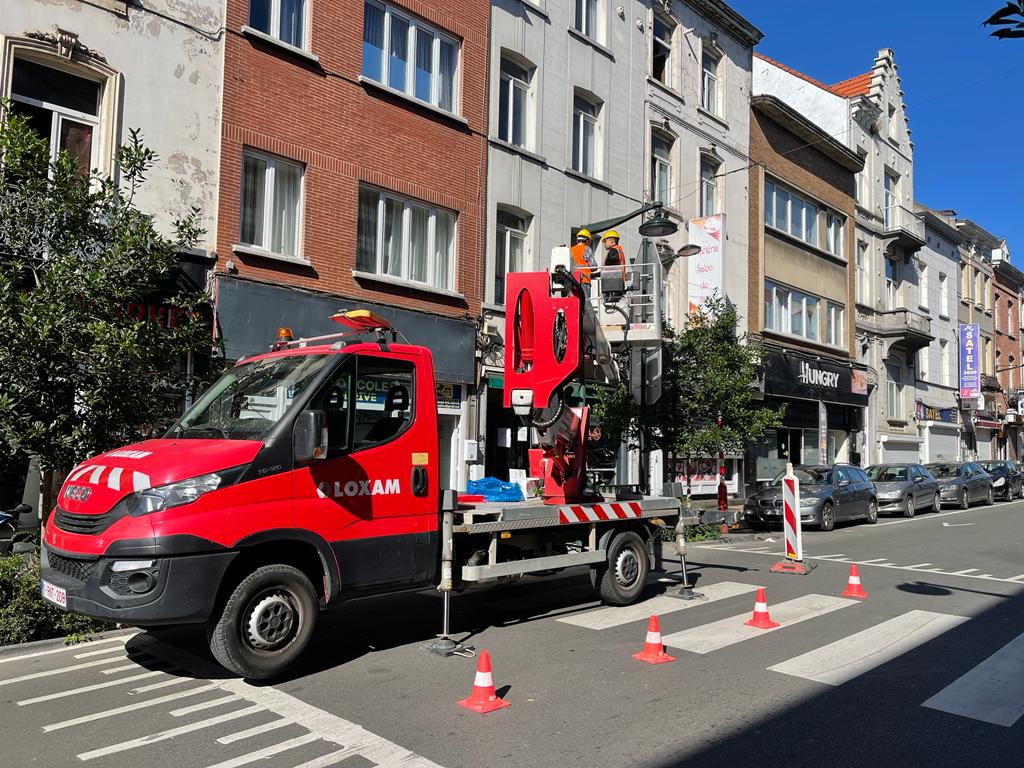 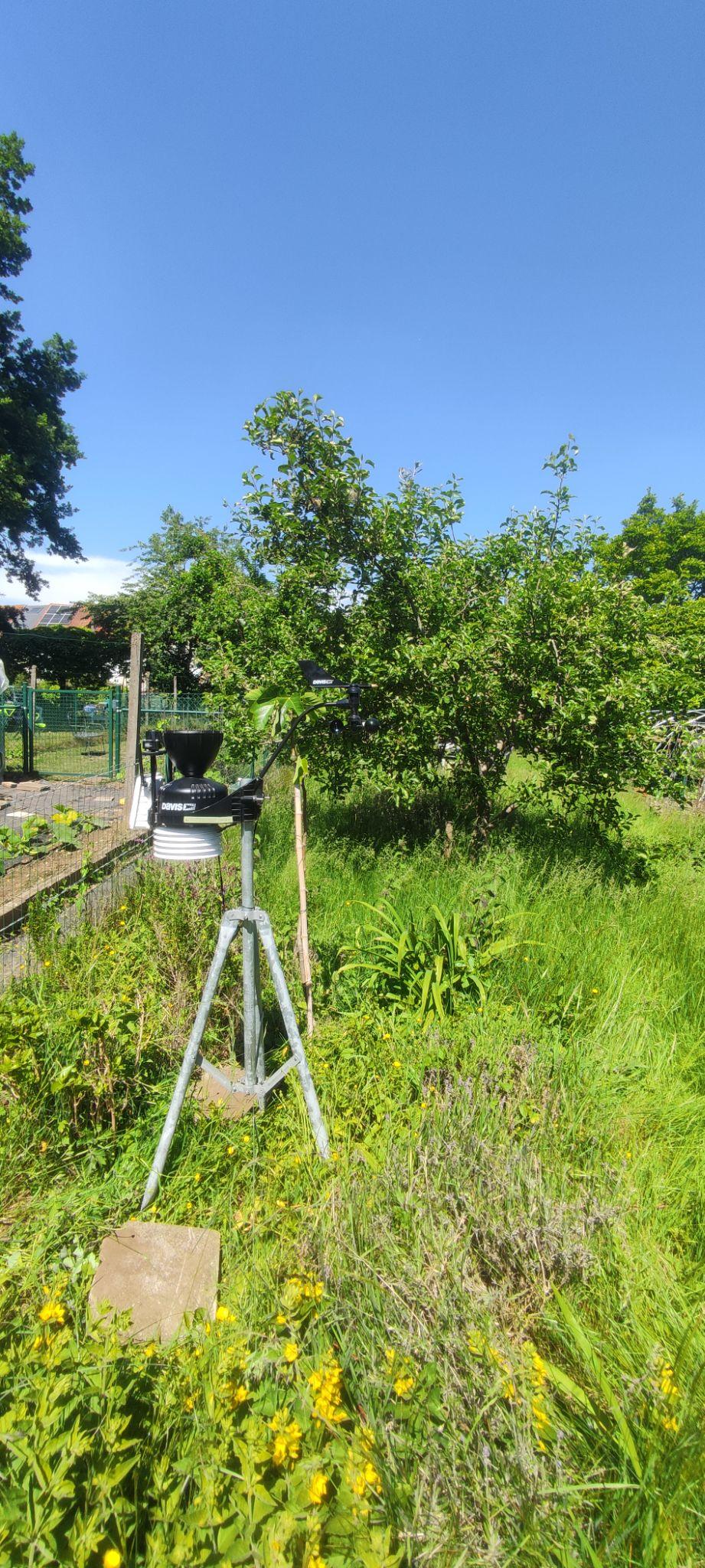 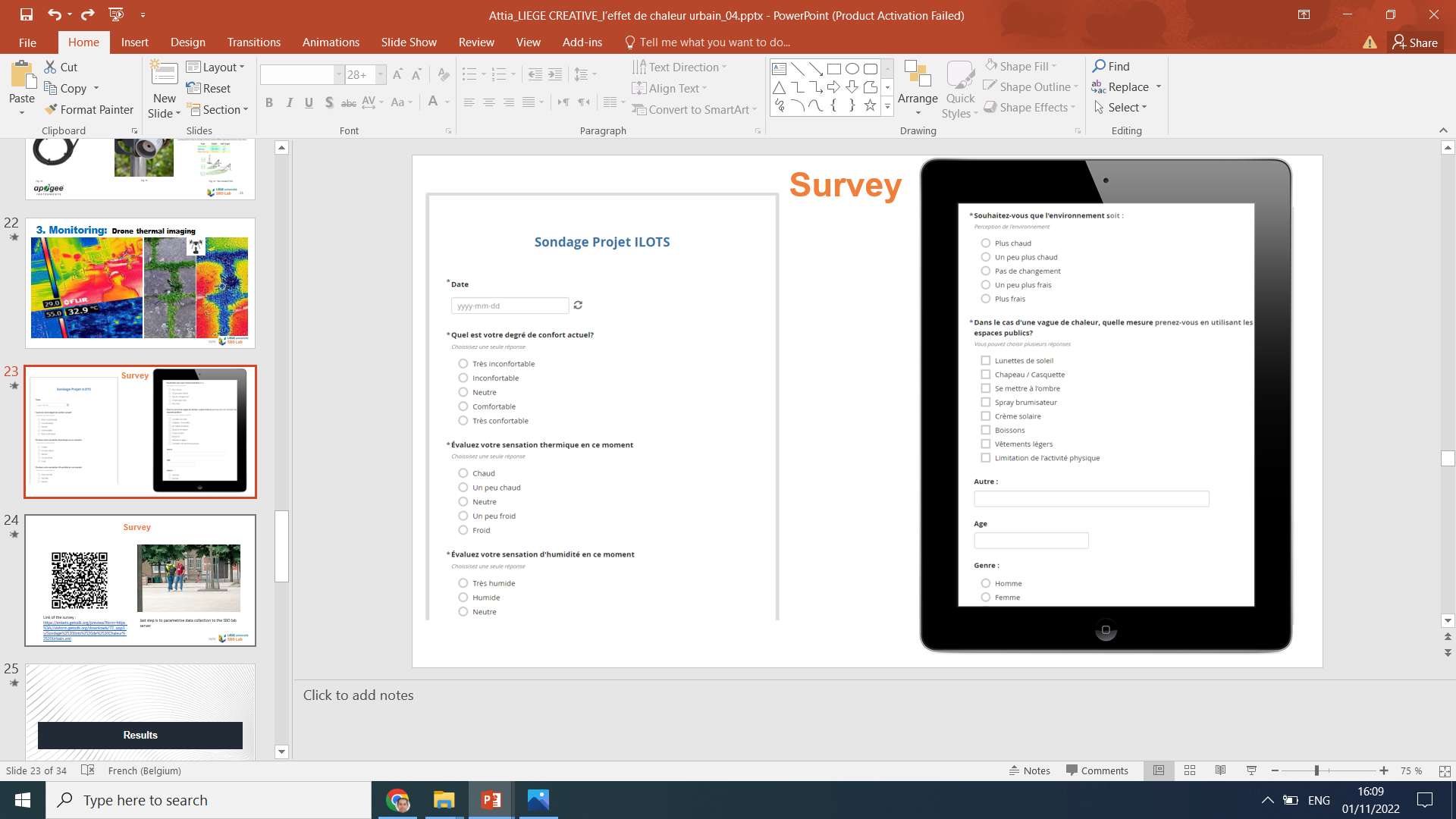 Drone
Thermal Imaging
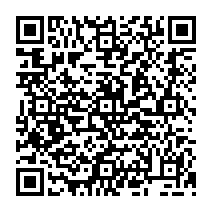 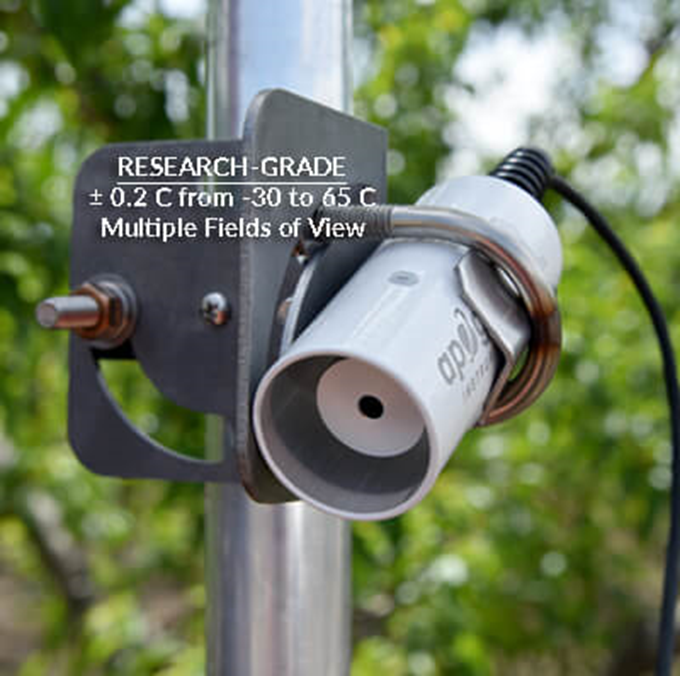 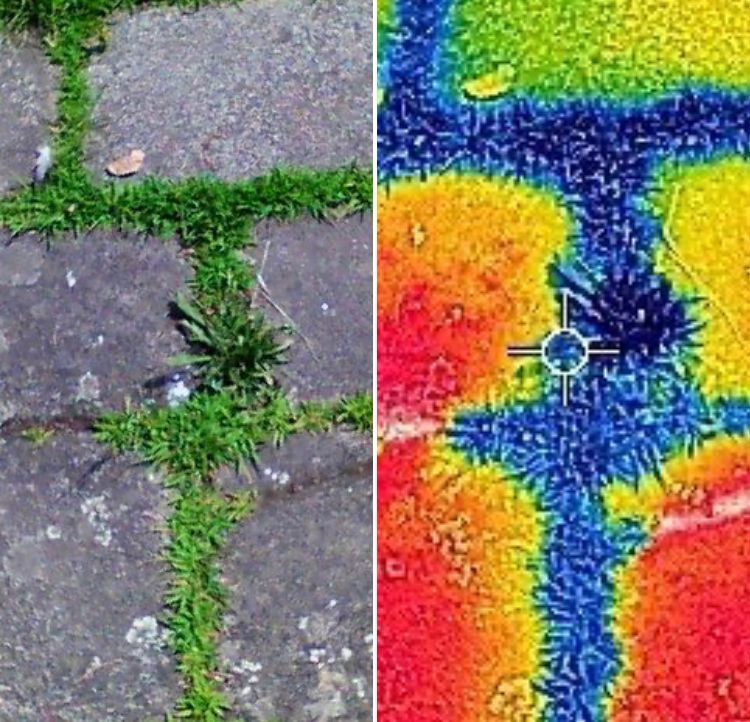 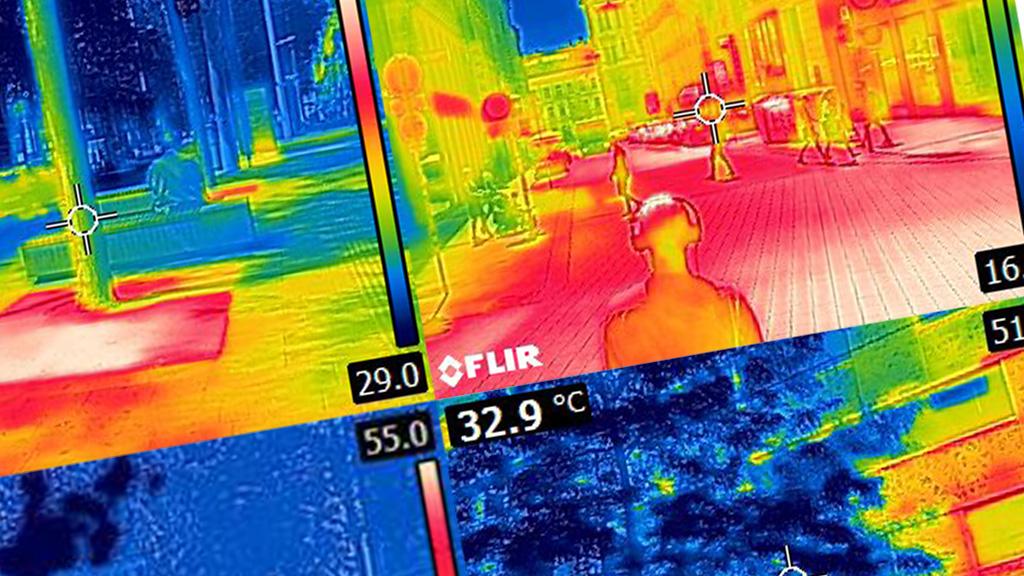 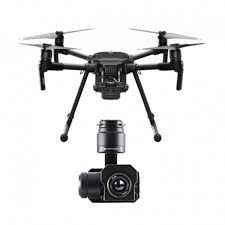 PET
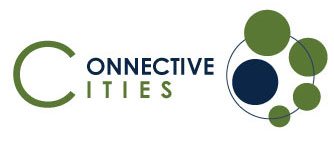 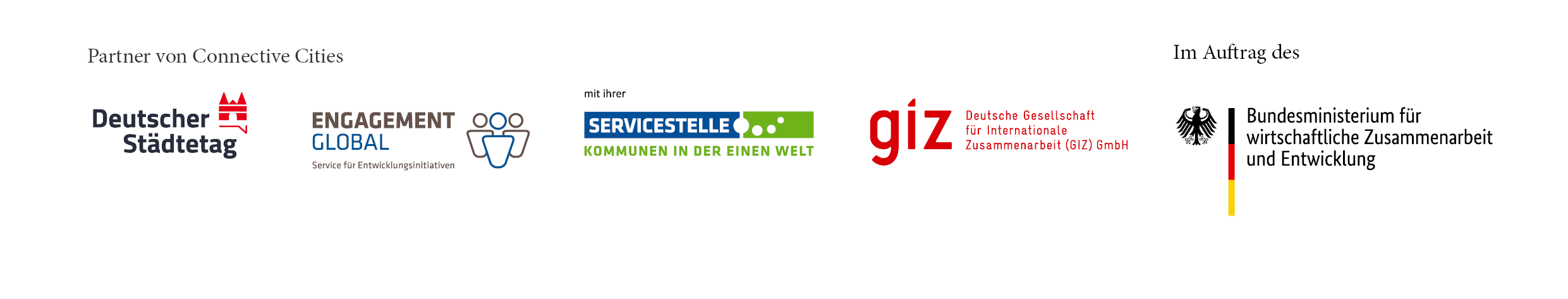 Validation: Water Budget
Optimal Control Alg.
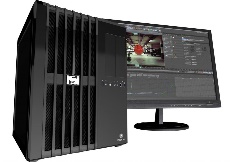 Heatwaves Vulnerability
Mapping
64 Core Workstation
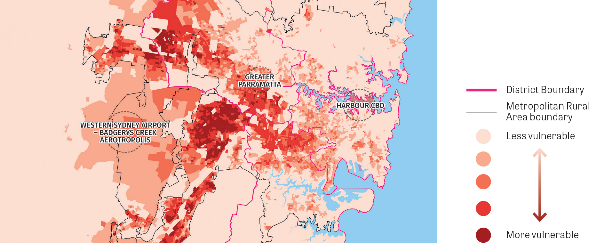 Optimal Irrigation 
and Cooling
Algorithm Validation
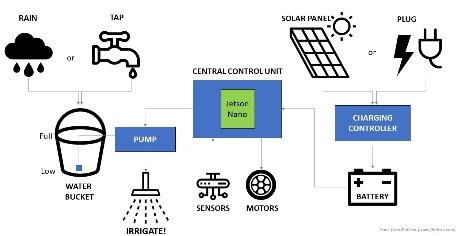 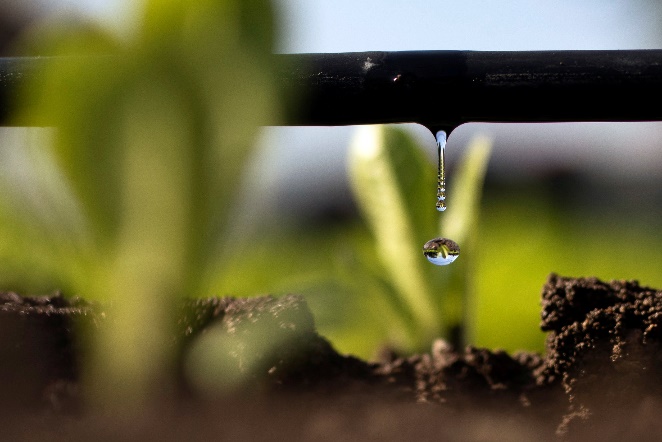 Parks Cool Island Effect
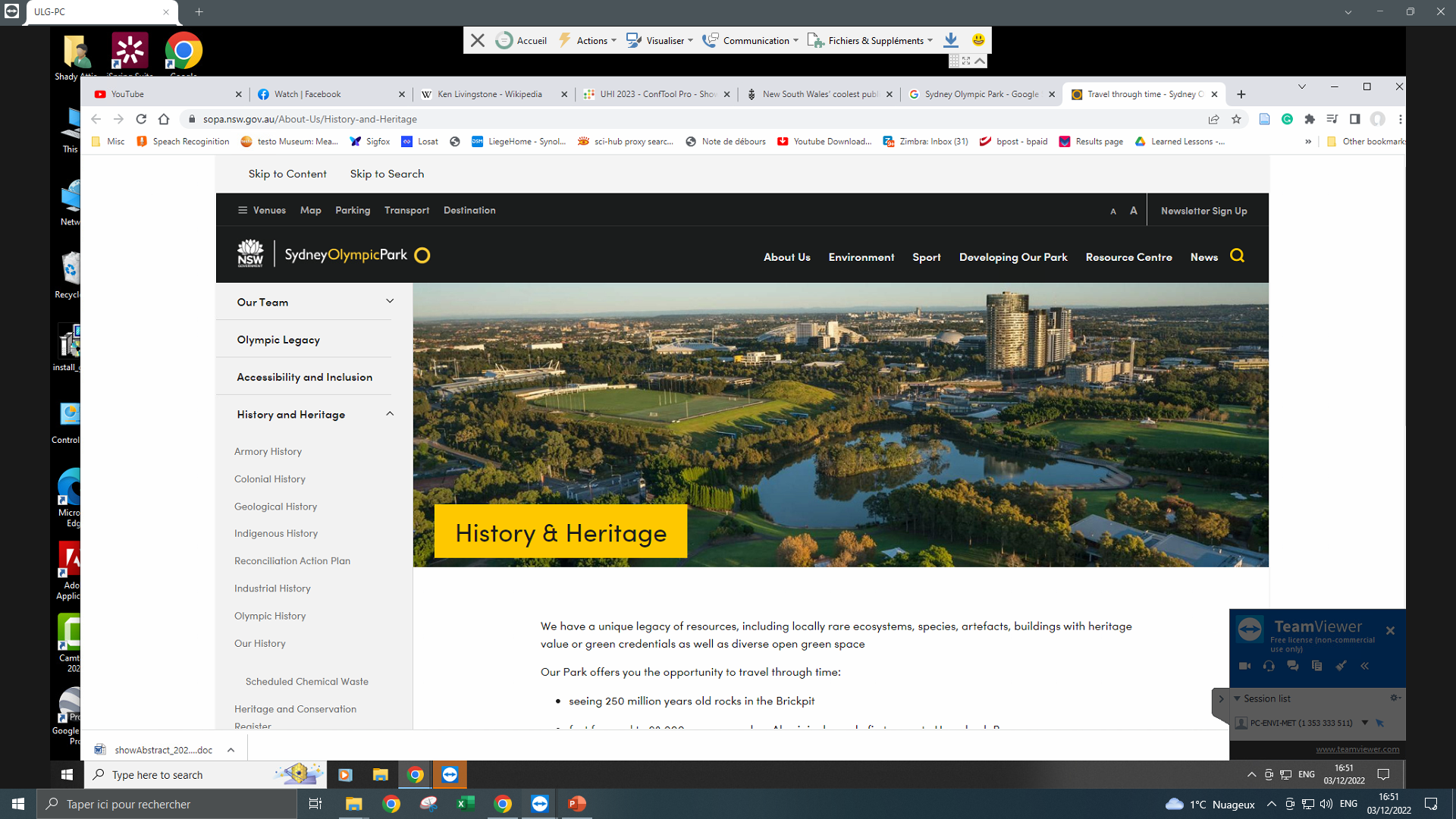 AI Module for Irrigation
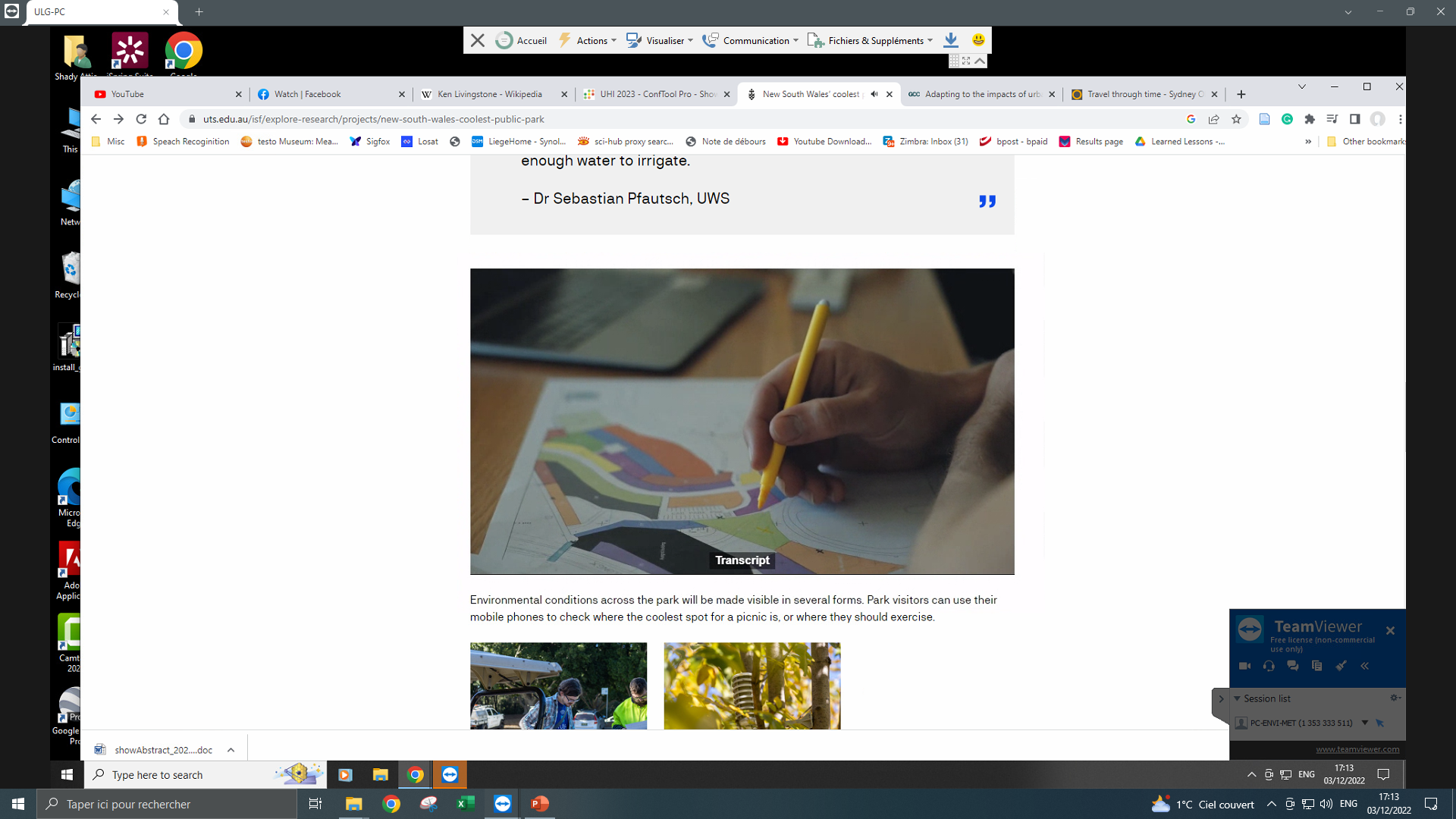 Sydney Olympic Park
Monitoring
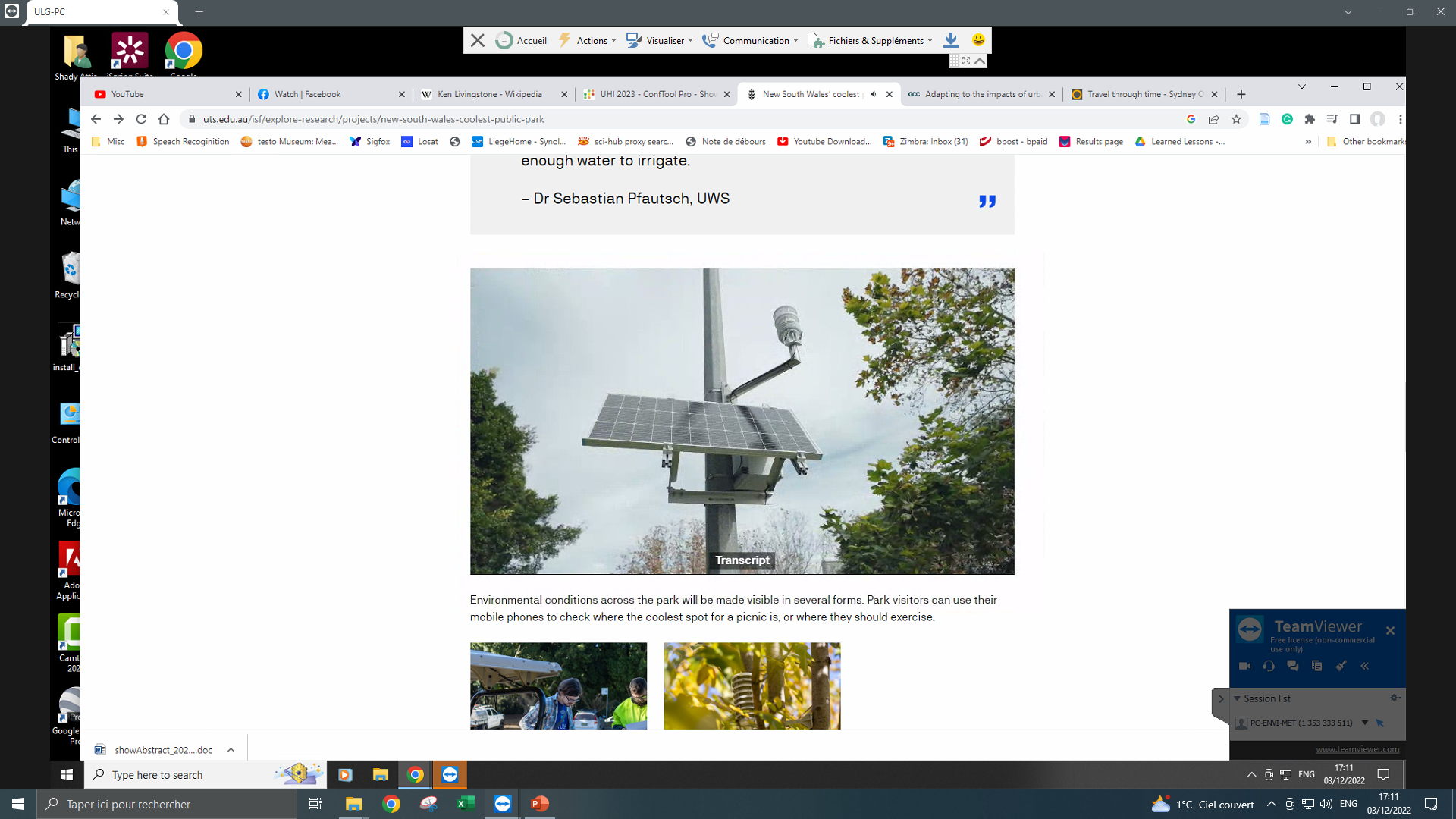 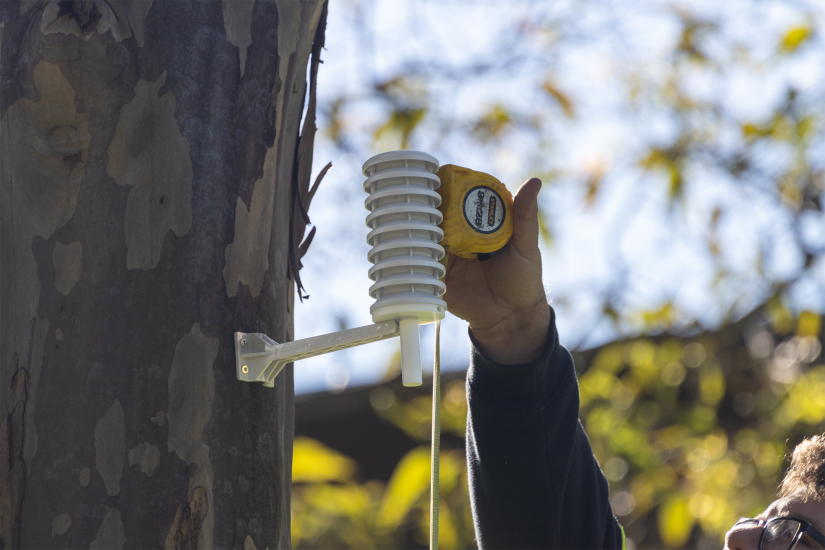 Digital Twin
Weather Stations
50 Low-Cost Sensors
30 Weather Stations
Sources: Kineses 2016m 2022 Pfautsch: https://www.uts.edu.au/isf/explore-research/projects/new-south-wales-coolest-public-park
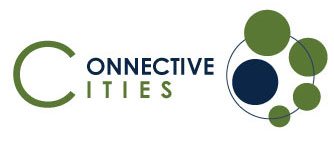 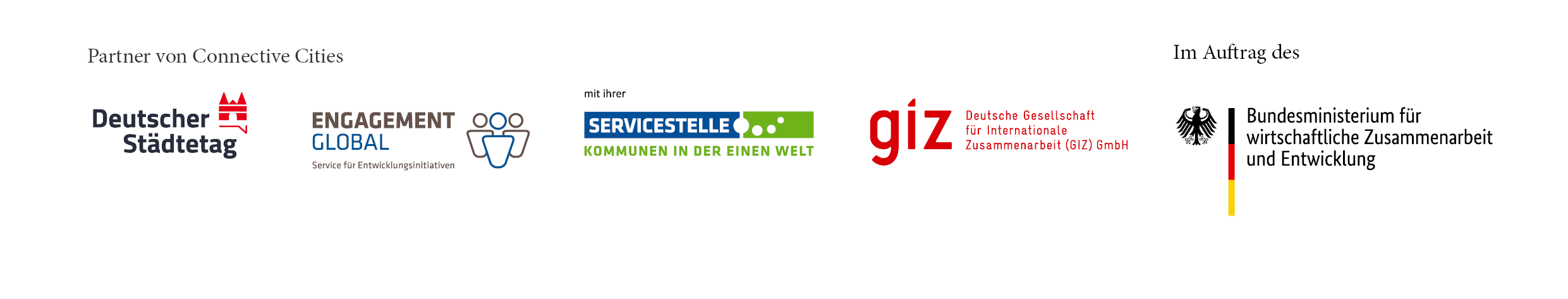 Validation: The Frog walk
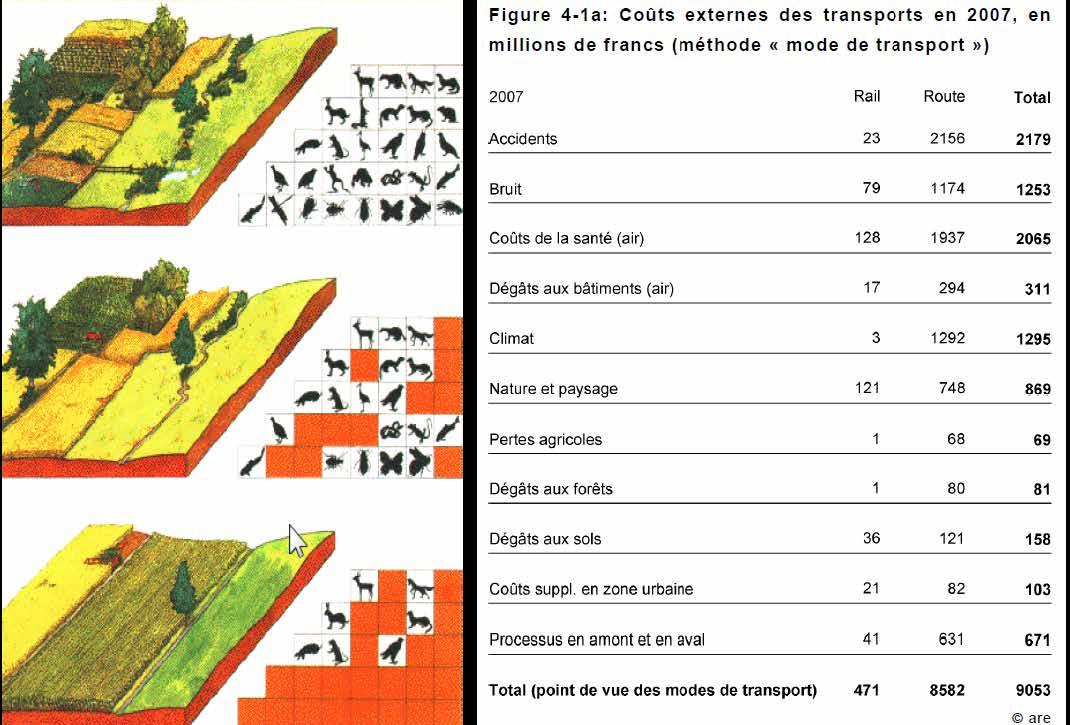 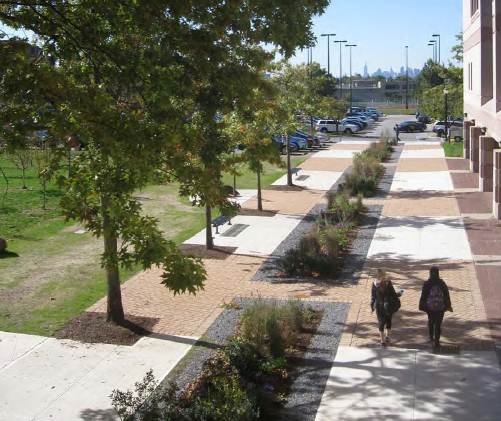 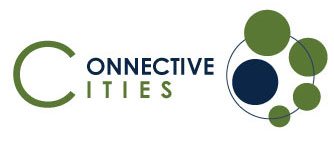 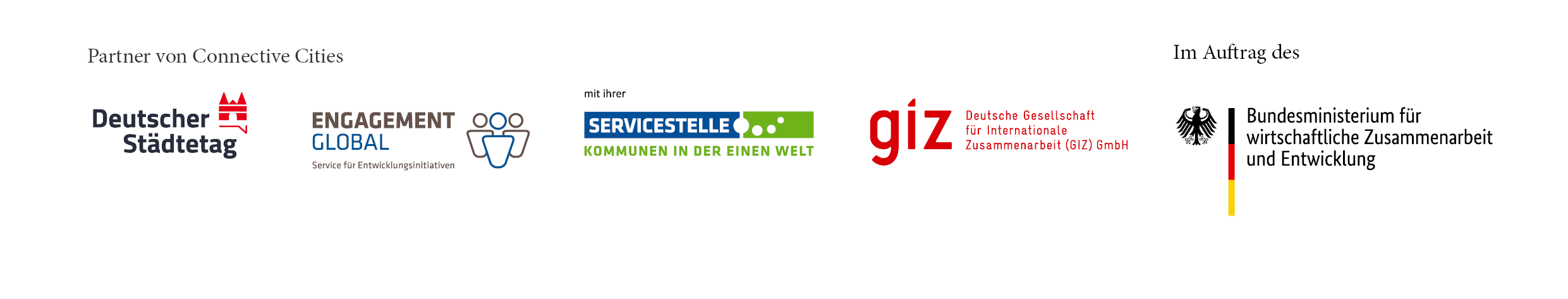 Validation with End Beneficiaries
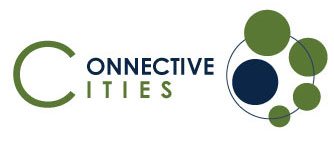 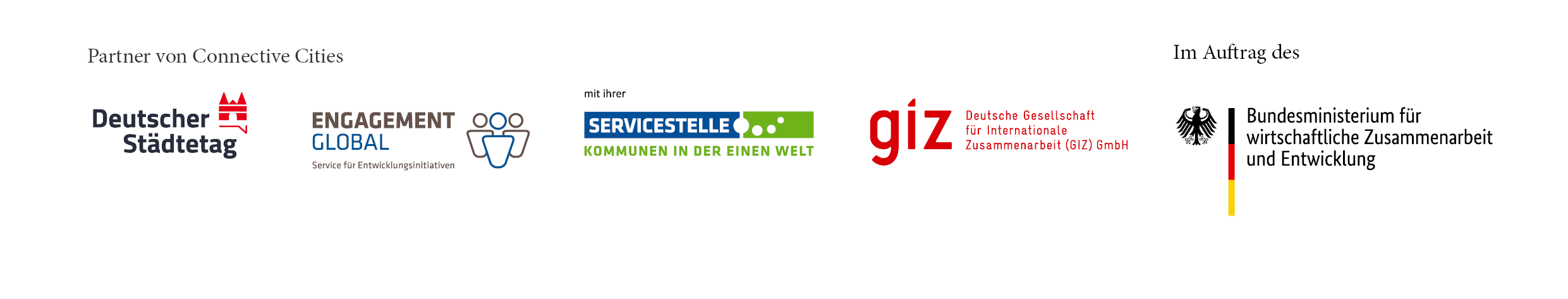 Final Presentations
When
To March 9th @ 10:00 Sharp!
What
Presenting a High-Level project idea and approach for implementation
What
No Powerpoint Allowed!
Needs to be creative and appealing
You can use your sheets but only as a supporting material
Can be using:
Story Telling
Role Playing
Mini Video (by phone)
1 Photo Only
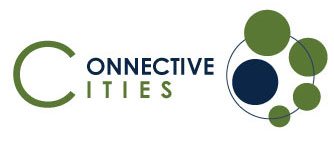 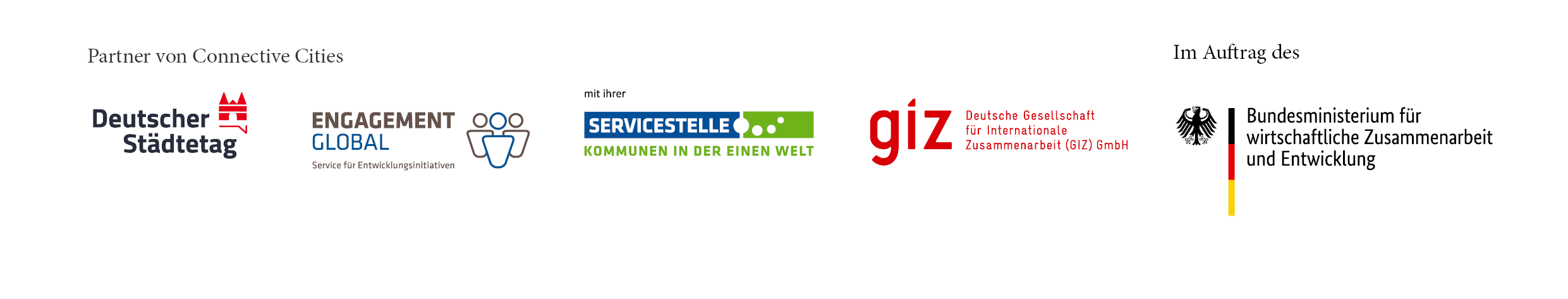 Working Groups
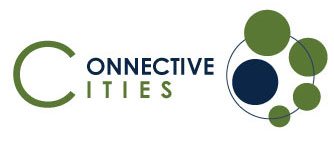 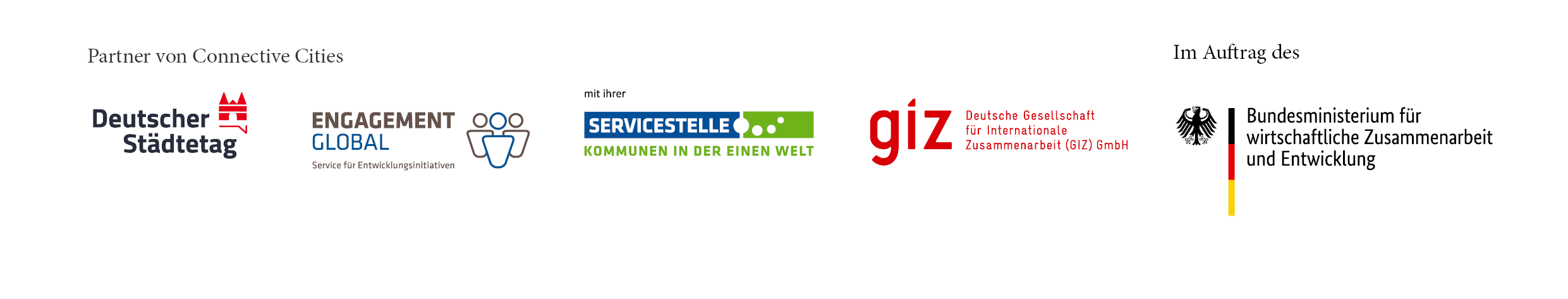 Working Groups
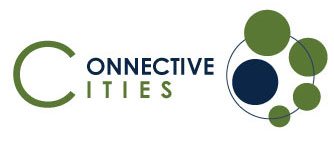 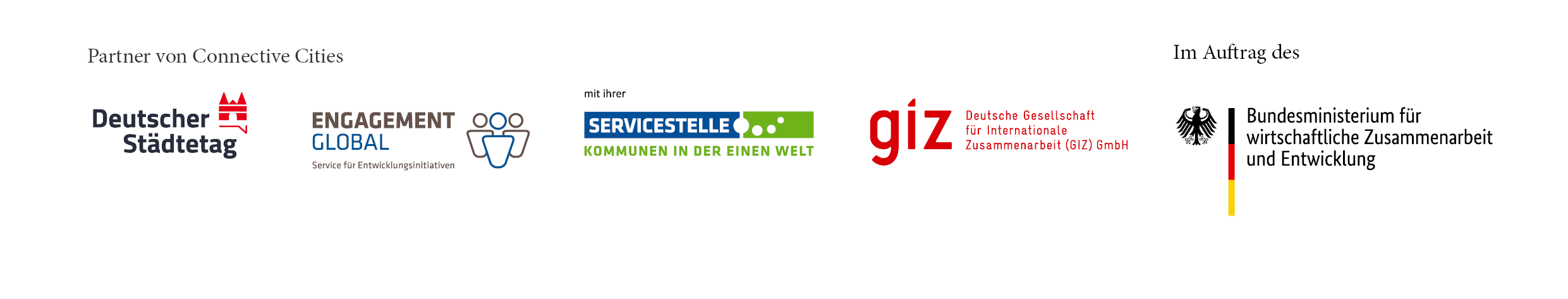 Group 1: Designing climate-responsive outdoor public spaces and promoting engagement of citizens (EN)
Group 2: Designing climate-responsive outdoor public spaces and promoting engagement of citizens (AR)
Group 3: Steering Structure: Interdepartmental Communication framework/platform in municipalities
Group 4: Optimizing existing building and urban design regulations by introducing key performance indicators and improving in-house capacity to drive change
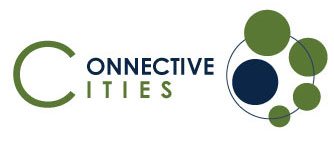 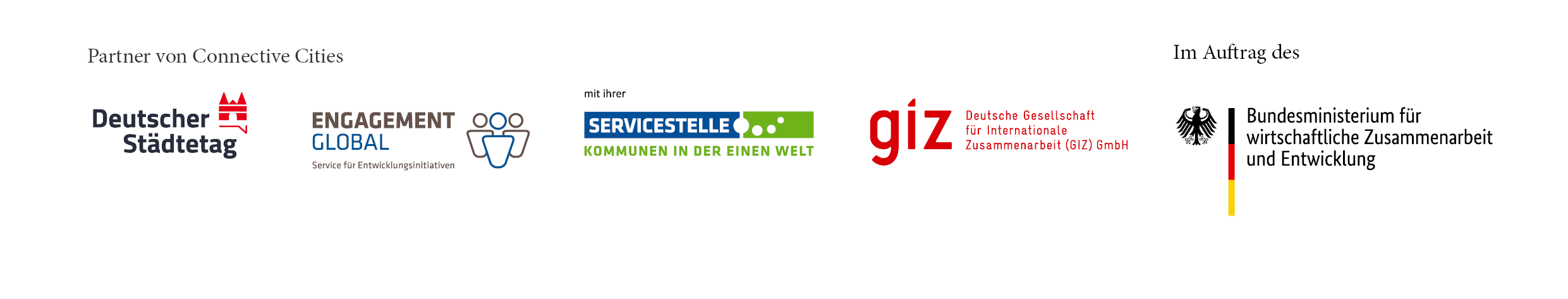 Group 1: Designing climate-responsive outdoor public spaces and promoting engagement of citizens (EN)

Kisumu
Khan Younis
Group 2: Designing climate-responsive outdoor public spaces and promoting engagement of citizens (AR)

Bab Amman
El Kef

Sidi Bouzed
Adrar
كلمة افتتاحية Opening Speech
Group 3: Steering Structure: Interdepartmental Communication framework/platform in municipalities

Hebron
Jendouba
Group 4: Optimizing existing building and urban design regulations by introducing key performance indicators and improving in-house capacity to drive change 

Irbid
Christiana Hageneder
 Environment & Climate Cluster- GIZ Jordan
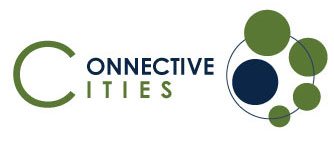 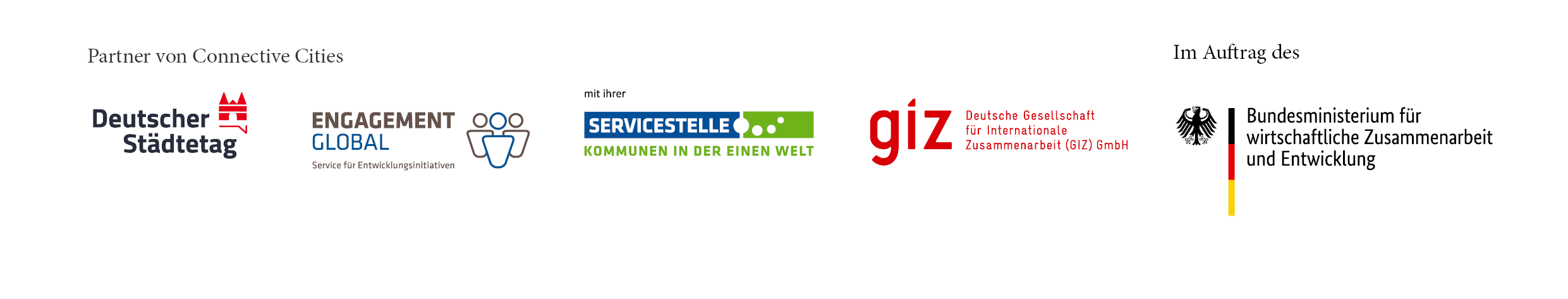 Group 1: Designing climate-responsive outdoor public spaces and promoting engagement of citizens (EN)

Natural Ventilation in relation to urban 
morphology & urban trees
Vegetation of surface
Trees for Shading
Group 2: Designing climate-responsive outdoor public spaces and promoting engagement of citizens (AR)

Public consultation
Public Surveys
With KPIs and
Targets/ thresholds
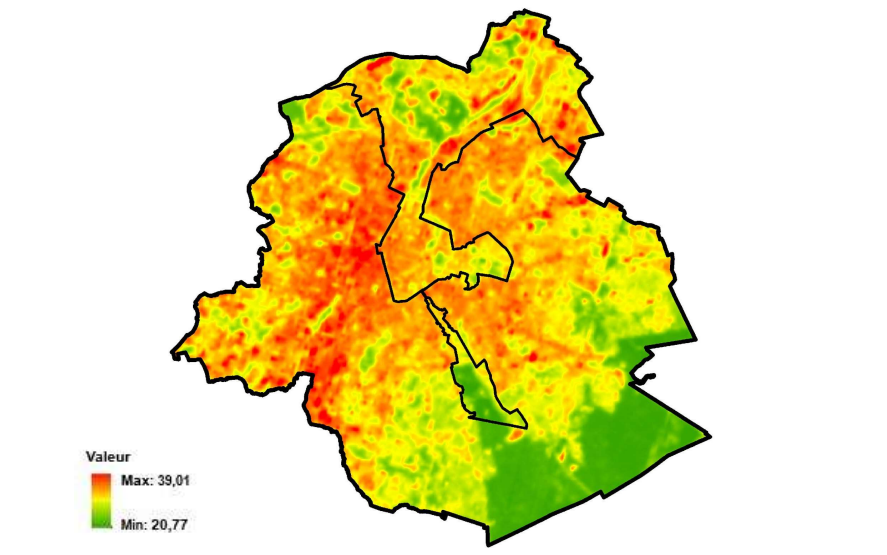 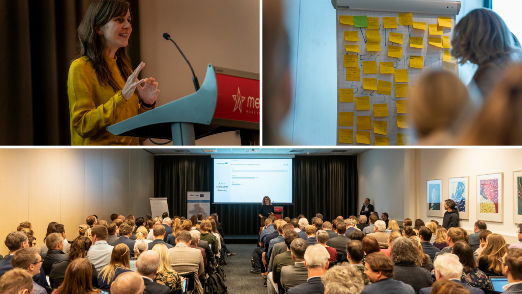 Group 3: Steering Structure: Interdepartmental Communication framework/platform in municipalities
Group 4: Optimizing existing building and urban design regulations by introducing key performance indicators and improving in-house capacity to drive change

Tree Canopy Cover Indicator
10-12 squared meter per citizen according WHO
Available Water Capacity, 
Soil Compaction and presence of Organic Matter  
Biodiversity
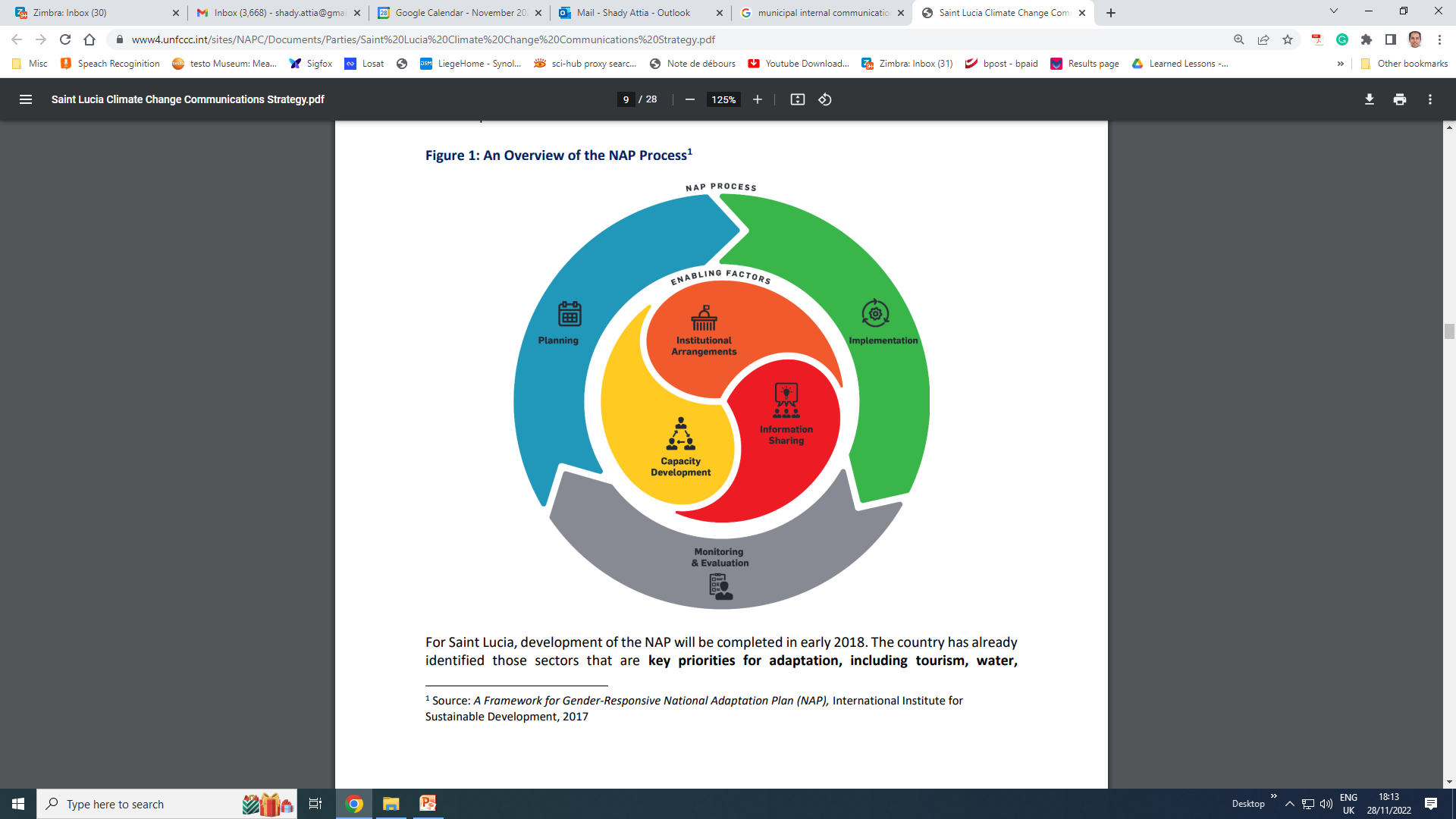 Framework for 
Strategic Communications
Information sharing
Institutional arrangement
Capacity development
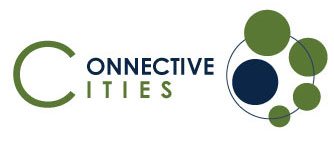 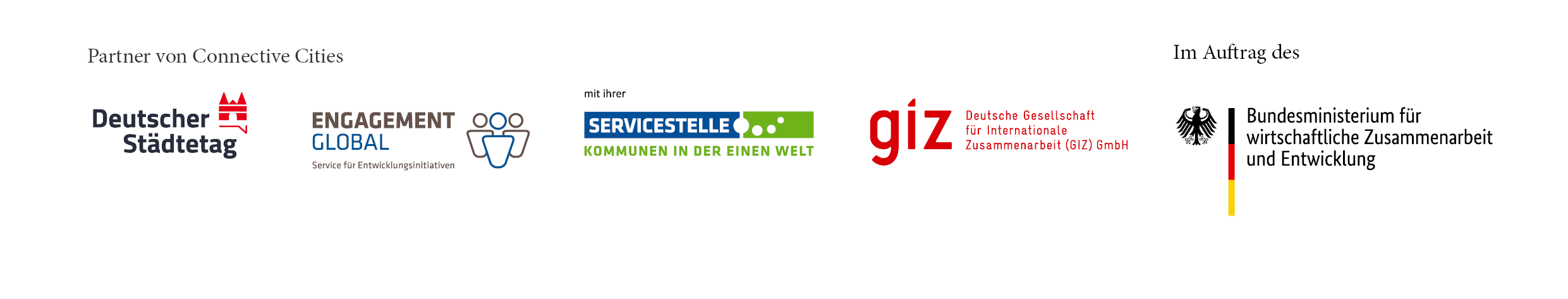 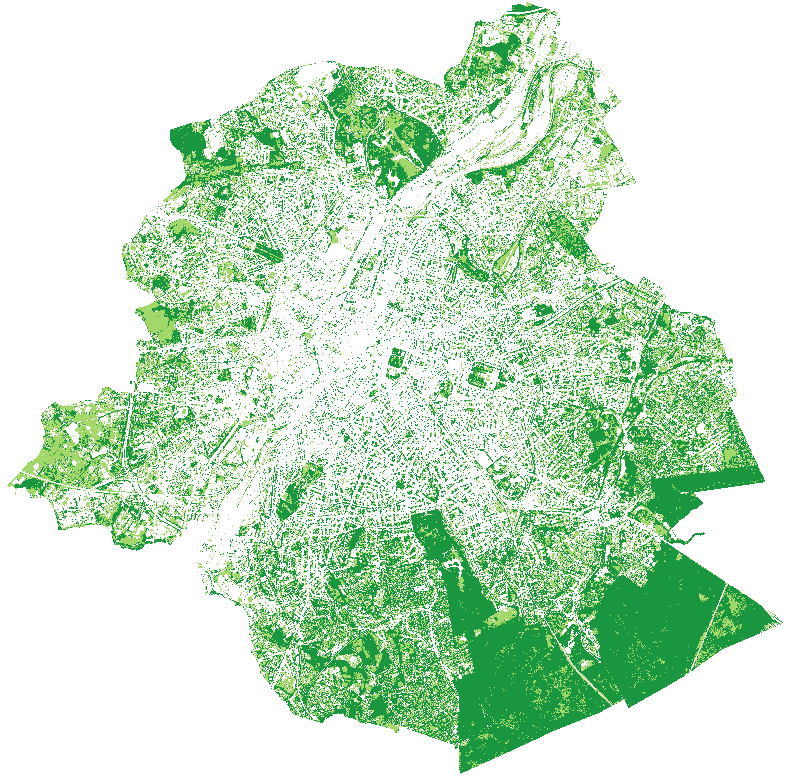 37%
Virtual workshop
30 Nov. – 1 Dec. 2022
workshop in Amman-Jordan
7-9 March 2023
Solution development by the participating team in addition to virtual activities within the working group
Mid May 2023
Mid June 2023
Testing
target audience: quantitative and qualitative feedback:
Stakeholders have the interest in mind  make sure to back up your decision with evidence (real data)
Evaluate the test results and implement changes
Successful prototype testing is an iterative process
Enjoy your afternoon!